Law and Grace: An OverviewJim McGowan, Th.D.Sugar Land Bible Church10-02-2022
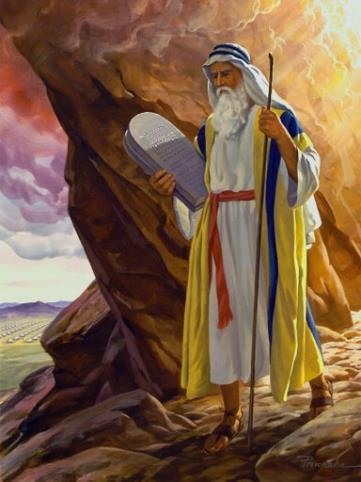 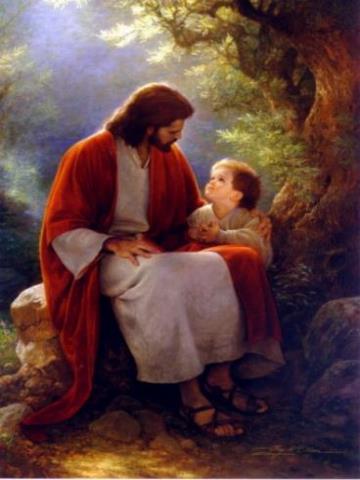 …but grace and truth were realized through Jesus Christ - John 1:17
For the Law was given through Moses…
Special thanks to Dr. Vern Peterman for access to his insights and resources.
Session 34 Outline
Review 
Purpose, Aim, and Objective
Session 33
Hearts, Eyes & What One Cannot Do – Matt. 6:16-24
General Information
Matt. 6:16-24
Concluding Observations
Law and Grace
OUR PURPOSE, AIM AND OBJECTIVE
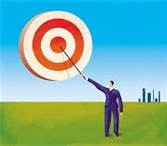 …is to Compare and Contrast Law and Grace so as to properly understand these two important themes and how they are related to the life of the New Testament Believer.
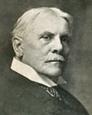 C. I. Scofield, D. D.
The Grace of God, The Fundamentals Vol. 3, Chapter VII, p. 98
We have, most of us, been reared and now live under the influence of Galatianism. Protestant theology, alas, is for the most part, thoroughly Galatianized, in that neither law nor grace are given their distinct and separated places, as in the counsels of God, but are mingled together in one incoherent system. 
The law is no longer, as in the Divine intent, a ministration of death (2 Cor. 3:7), of cursing (Gal. 3:10), of conviction (Rom. 3:19), because we are taught that we must try to keep it, and that by Divine help we may. 
Nor, on the other hand, does grace bring us blessed deliverance from the dominion of sin, for we are kept under the law as a rule of life despite the plain declaration, “Sin shall not have dominion over you: for ye are not under the law, but under grace” (Rom. 6:14). (emphasis mine)
William R. Newell
Romans Verse-by-Verse (p. 274). 
Grand Rapids, MI: Christian Classics Ethereal Library.
It is because Reformed theology has kept us Gentiles under the Law,—if not as a means of righteousness, then as “a rule of life,” that all the trouble has arisen. The Law is no more a rule of life than it is a means of righteousness. Walking in the Spirit has now taken the place of walking by ordinances. God has another principle under which He has put his saints: “Ye are not under law, but, under grace! (Rom. 6:14)” (italics mine)
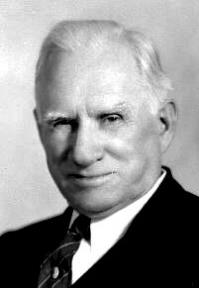 PDF Download Here: https://archive.org/details/Romans_Verse_By_Verse-NewellWR
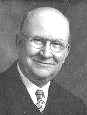 Henry Ironside
The Continual Burnt Offering: Daily Meditations on the Word of God (p. 265). Neptune, NJ: Loizeaux Brothers.
In Romans 7 we have a man renewed by the Spirit of God, but struggling under law, hoping thereby to subdue or find deliverance from the power of the old Adamic nature. In chapter 8 we have God’s way of deliverance through the death and resurrection of Christ with which the believer is identified before God. The chapter begins with “no condemnation” and ends with “no separation.” All who are in Christ Jesus are accepted in the Beloved and as free from every charge of guilt as He is Himself. He paid our penalty on the cross. Now we are linked up with Him in resurrection, not under law but under grace.
Law and Grace: Review The SOM – Matthew 5:1–8:1 (Luke 6:17–49)
Matthew’s 3-Fold Purpose
To explain:
that Jesus in whom they had believed was the long-awaited Jewish Messiah
why the kingdom had been postponed despite the fact that the king had arrived
the interim program of God during the kingdom’s absence
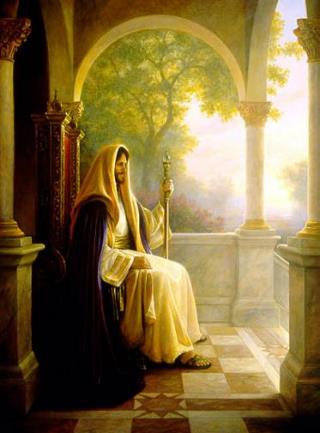 Law and Grace: Review The SOM – Matthew 5:1–8:1 (Luke 6:17–49)
Matthew and the Kingdom
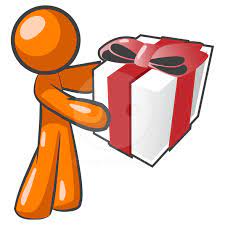 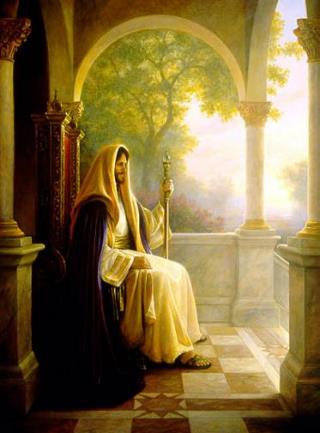 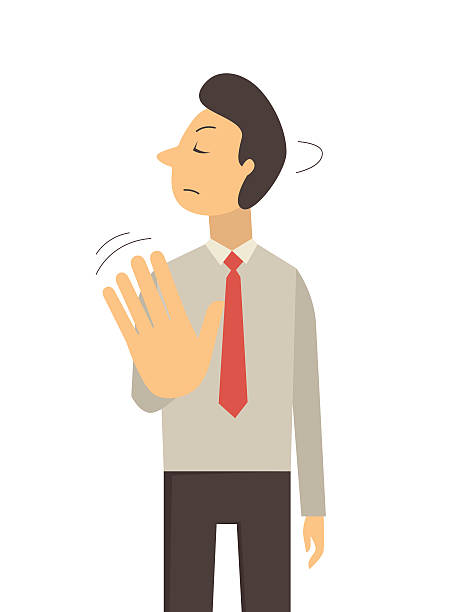 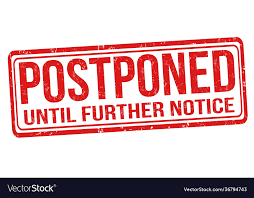 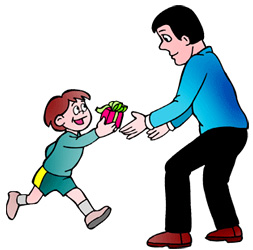 Law and Grace: Review The SOM – Matthew 5:1–8:1 (Luke 6:17–49)
Matthew’s Message
Jesus is the predicted Jewish king who ushered in an interim program by building the sons of the kingdom into the Church in between Israel’s past rejection and future acceptance of her king.
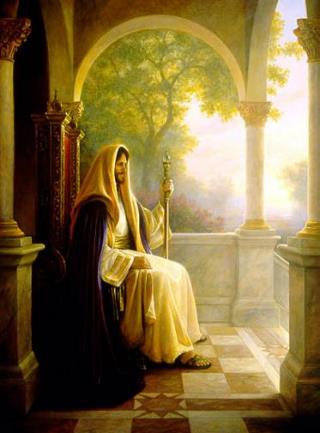 Law and Grace: Review The SOM – Matthew 5:1–8:1 (Luke 6:17–49)
Jesus contrasted with the Scribes & Pharisees
Jesus made the Law of Moses apply to the whole person, all the way from the heart and thoughts, to all of the outward expressions and even in the relationships between Jews, and with God.  
True Righteousness vs. Pharisaical Righteousness
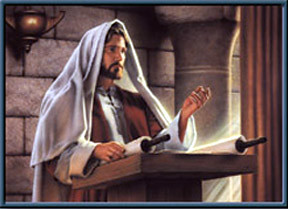 Law and Grace: Review The SOM – Matthew 5:1–8:1 (Luke 6:17–49)
Two Primary Patterns in Jesus’ Statements
Jesus will quote Old Testament passages and include those laws that require full heart-level and relationship compliance when appropriate.
Jesus will quote Old Testament passages along with one of the traditions that have been added to the Law of Moses, and then correct the tradition by taking the application deeper and/or back to the original intent of the Law of Moses.
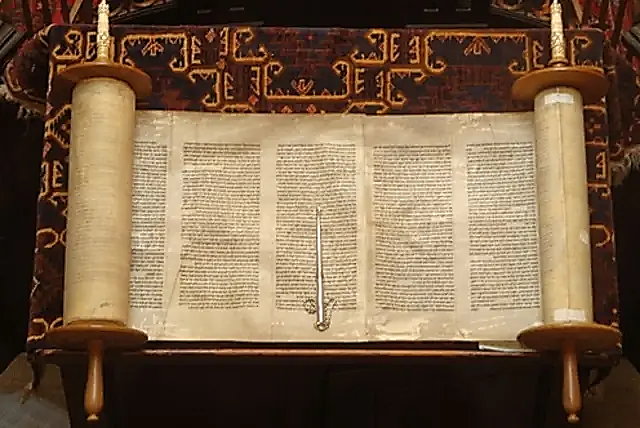 Law and Grace: Review The SOM – Matthew 5:1–8:1 (Luke 6:17–49)
Jesus Used Hyperbole
Matthew 5:21-26
Jesus sometimes uses *hyperbole in the Sermon on the Mount, for the sake of emphasis and as an aid to memory.

*	hyperbole an obvious and intentional exaggeration used for stress or emphasis; not intended to be taken literally…i.e. I’m so hungry, I could eat a horse.
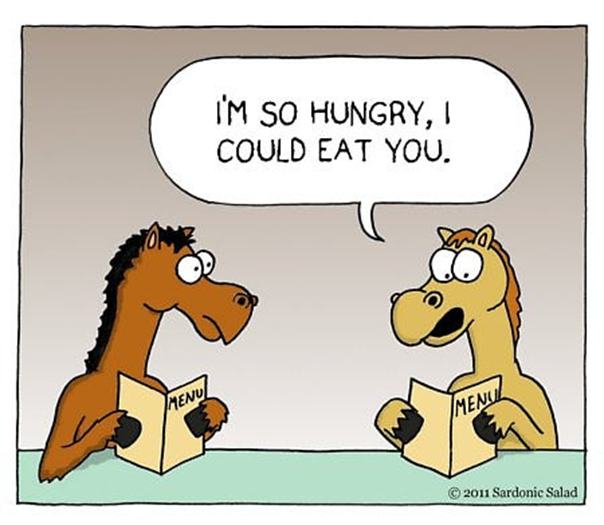 Law and Grace: Review The SOM – Matthew 5:1–8:1 (Luke 6:17–49)
Context, Context, Context Matthew 5:21-48
The Sermon on the Mount was directed to Israelites, living in Israel, who were all under the Law of Moses. 
To understand what Christ says we should keep in mind that: proper interpretation requires identifying the cultural context.
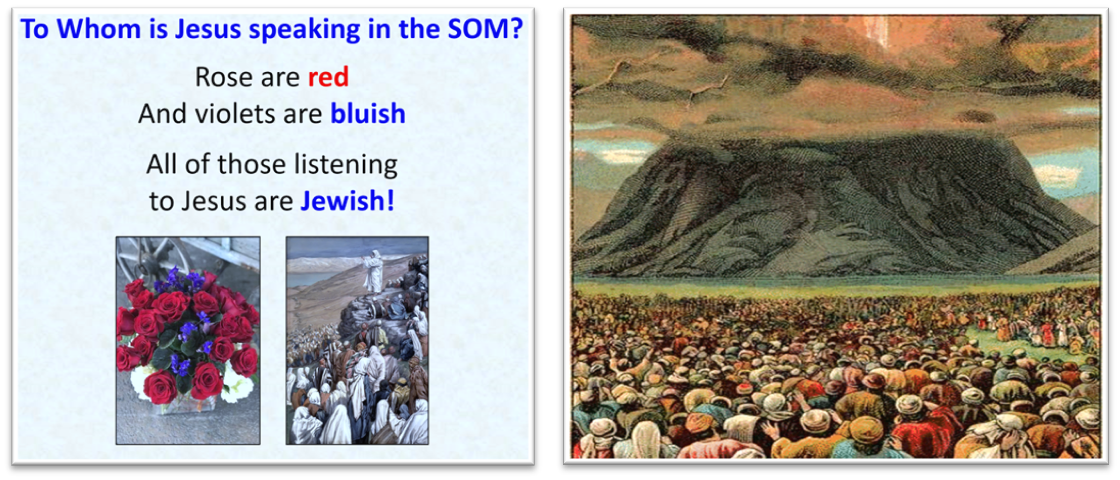 Law and Grace: Review The SOM – Matthew 5:1–8:1 (Luke 6:17–49)
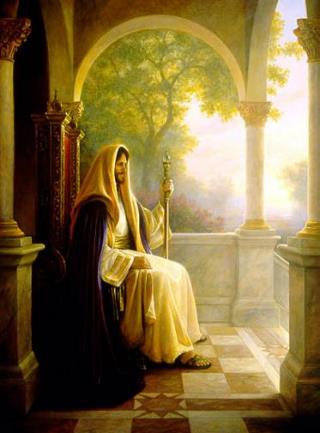 The Sermon on the Mount
Matthew unfolds matters concerning the kingdom in a special way. That is the reason for placing the Sermon on the Mount early in the book—connecting it with the announcement of the kingdom—and the reason for the manner of its unfolding as a whole. It is connected with the special presentation of Christ as King, [to Israel]…before His rejection became evident in Matt. 12. It is connected with the presentation of the kingdom [to Israel] as entailing the acceptance of the Person of the meek and lowly One, just as the presentation of the kingdom [to Israel] was bound up with the acceptance of His Person come in humiliation and grace.
Elements of Dispensational Truth, Vol. 4, The Sermon on the Mount: Its 
Dispensational Place and Meaning; Roy A. Huebner, 2007 Present Truth Publishers, pg. 14
Session 34 Outline
Review 
Purpose, Aim, and Objective
Session 33
Hearts, Eyes & What One Cannot Do – Matt. 6:16-24
General Information
Matt. 6:16-24
Concluding Observations
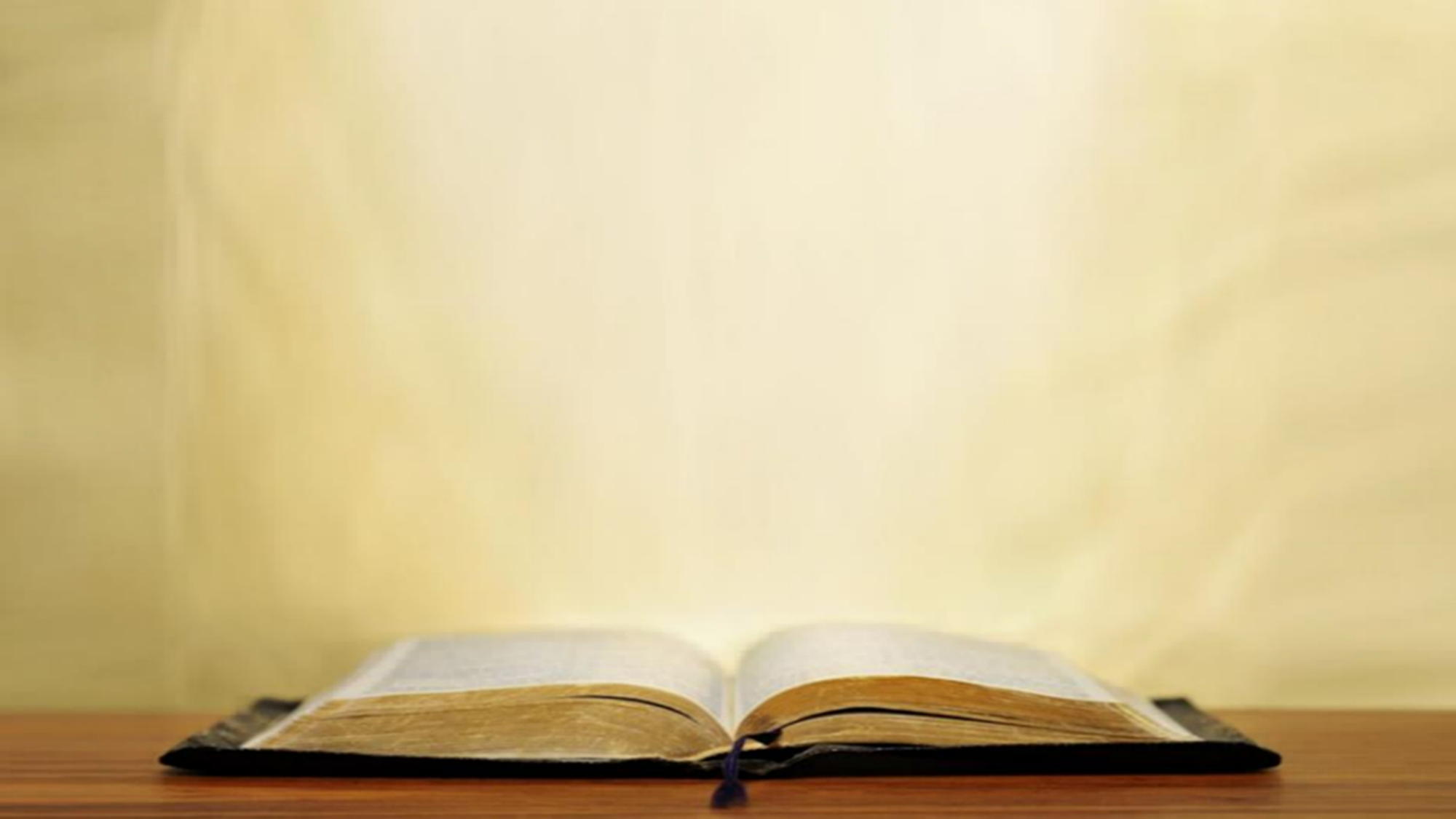 Matthew 6:12, 14–15
9 “Pray, then, in this way: ‘Our Father who is in heaven, Hallowed be Your name. 10 ‘Your kingdom come. Your will be done, On earth as it is in heaven. 11 ‘Give us this day our daily bread. 12 ‘And forgive us our debts, as we also have forgiven our debtors. 13 ‘And do not lead us into temptation, but deliver us from evil. For Yours is the kingdom and the power and the glory forever. Amen.’ 14 “For if you forgive others for their transgressions, your heavenly Father will also forgive you. 15 “But if you do not forgive others, then your Father will not forgive your transgressions.
Law and Grace: The SOM – Matthew 5:1–8:1 (Luke 6:17–49)
‘Forgiven, if you forgive…’
Matthew 6:14-15
In Matthew 6:14-15, Jesus clarified the intent of verse 12 in the Lord’s Prayer, which is that personal forgiveness came UNDER THE LAW, if an Israelite forgave his fellow Israelite.
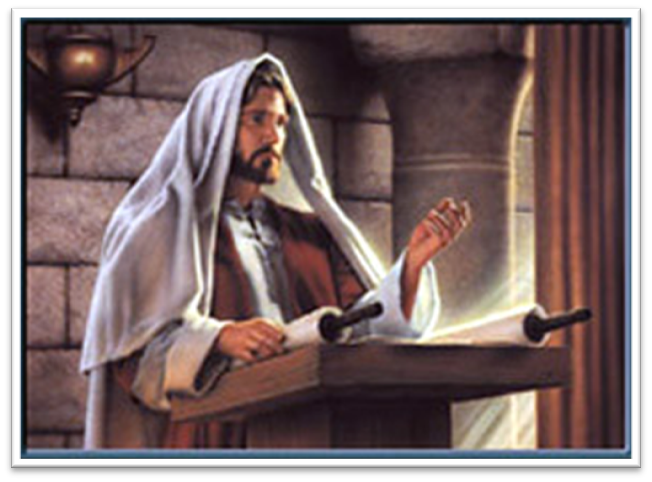 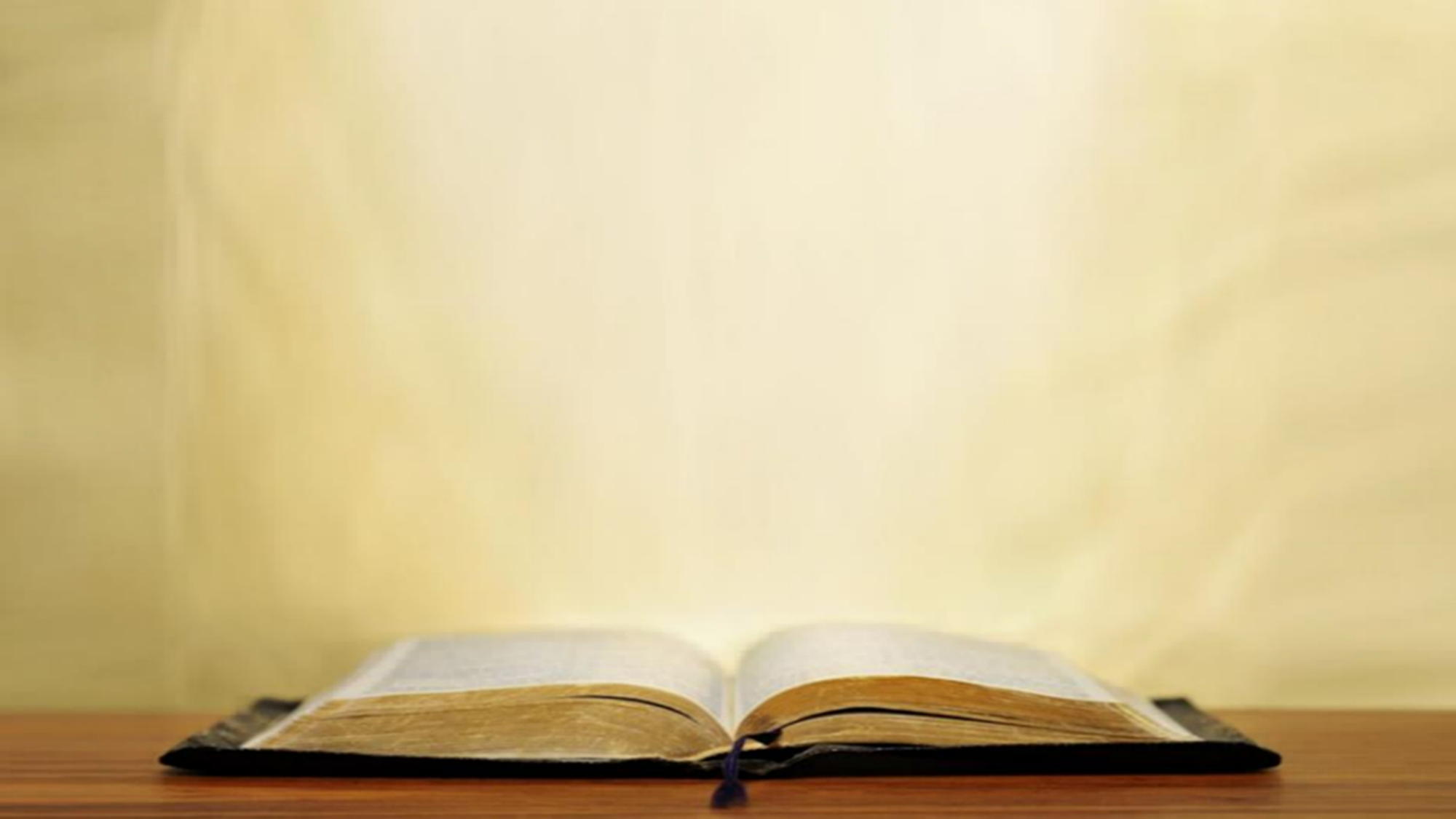 Matthew 5:23–24
23 “Therefore if you are presenting your offering at the altar, and there remember that your brother has something against you, 24 leave your offering there before the altar and go; first be reconciled to your brother, and then come and present your offering.
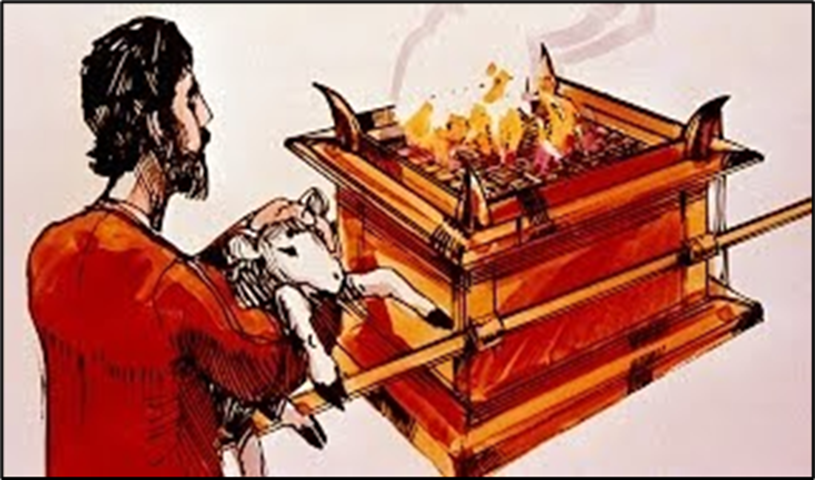 Law and Grace: The SOM – Matthew 5:1–8:1 (Luke 6:17–49)
‘Forgive us our debts’
Matthew 6:14-15
Sins, in Jewish tradition, were looked upon as spiritual debts to God that required payment, and we see this concept in Luke 11:2-4.
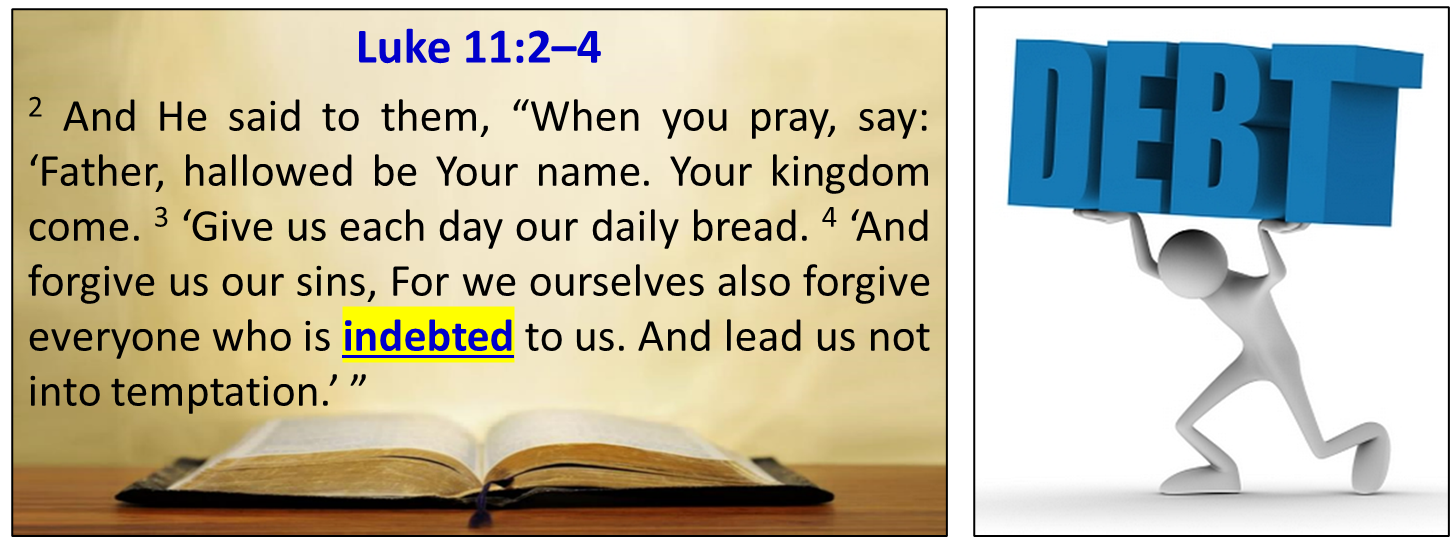 Law and Grace: The SOM – Matthew 5:1–8:1 (Luke 6:17–49)
‘Forgive us our debts’
Matthew 6:14-15
However, for us in the body of Christ, living under grace, our sin debts as spiritual obligations (past, present, and future), were nailed to the cross of Christ, an IOU that was cancelled on the day we died with Christ. (cf. Colossians 2:12-14)
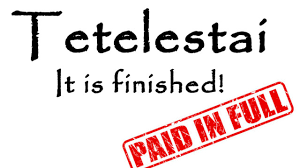 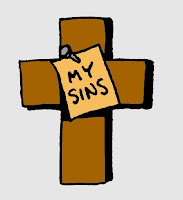 Law and Grace: The SOM – Matthew 5:1–8:1 (Luke 6:17–49)
‘MOTIVE, MEANS & OPPORTUNITY – THE ESSENTIAL KEY’
Matthew 6:14-15
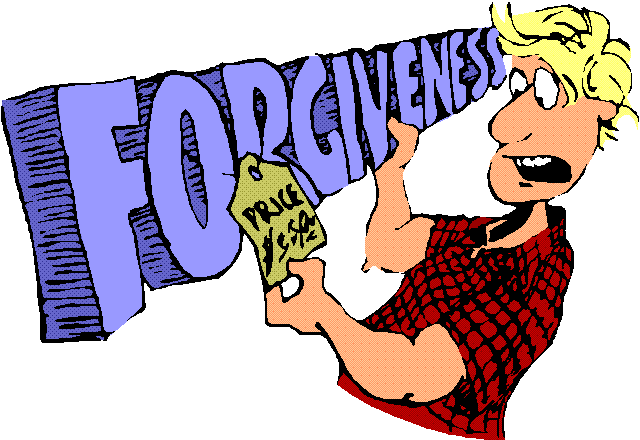 For us who are in the Body of Christ, unconditional forgiveness and blessing is a part of the grace package which we received when we believed. (Ephesians 1:3, 7; 4:32) therefore our motive to forgive others comes from our understanding of what Christ did for us on the Cross.
Law and Grace: The SOM – Matthew 5:1–8:1 (Luke 6:17–49)
‘MOTIVE, MEANS & OPPORTUNITY – THE ESSENTIAL KEY’
Matthew 6:14-15
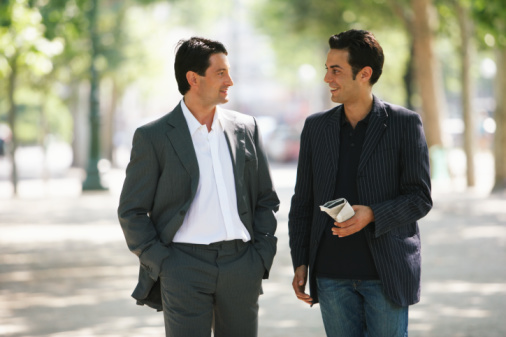 God has provided the means for us in the Body of Christ to do what God desires of us. It’s the energizing, enabling and empowering by the Holy Spirit and the life of Christ in and through us.
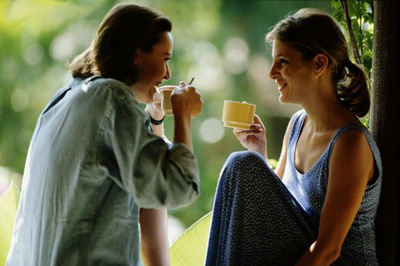 Law and Grace: The SOM – Matthew 5:1–8:1 (Luke 6:17–49)
‘MOTIVE, MEANS & OPPORTUNITY – THE ESSENTIAL KEY’
Matthew 6:14-15
And the opportunity for we who are already blessed is to be used of God.
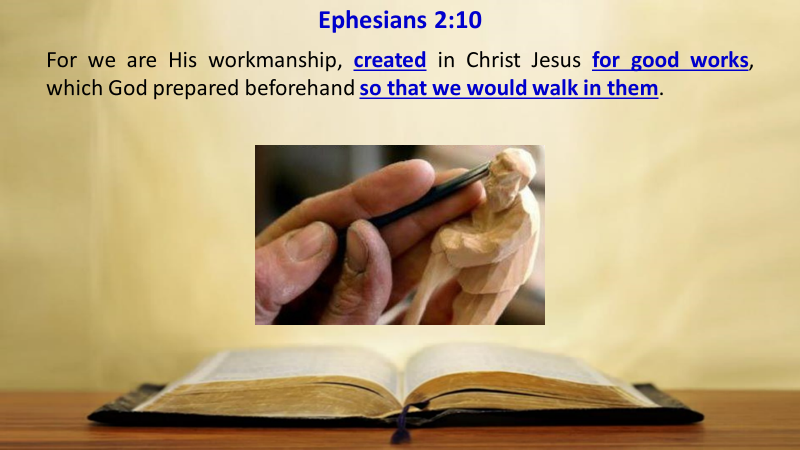 Law and Grace: The SOM – Matthew 5:1–8:1 (Luke 6:17–49)
‘MOTIVE, MEANS & OPPORTUNITY – THE ESSENTIAL KEY’
Matthew 6:14-15
ABBA, Father has given us the motive!  He's given us the means!  And He's even provided us with the opportunities!
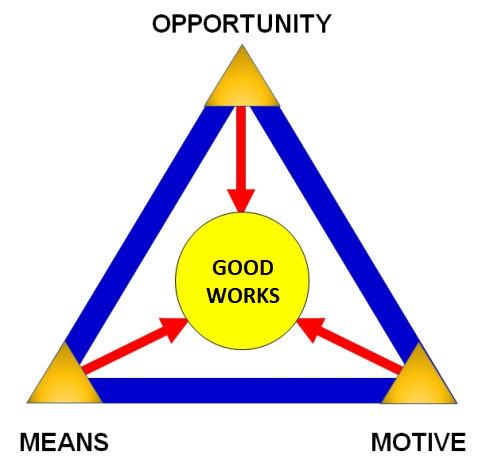 Session 34 Outline
Review 
Purpose, Aim, and Objective
Session 33
Hearts, Eyes & What One Cannot Do – Matt. 6:16-24
General Information
Matt. 6:16-24
Concluding Observations
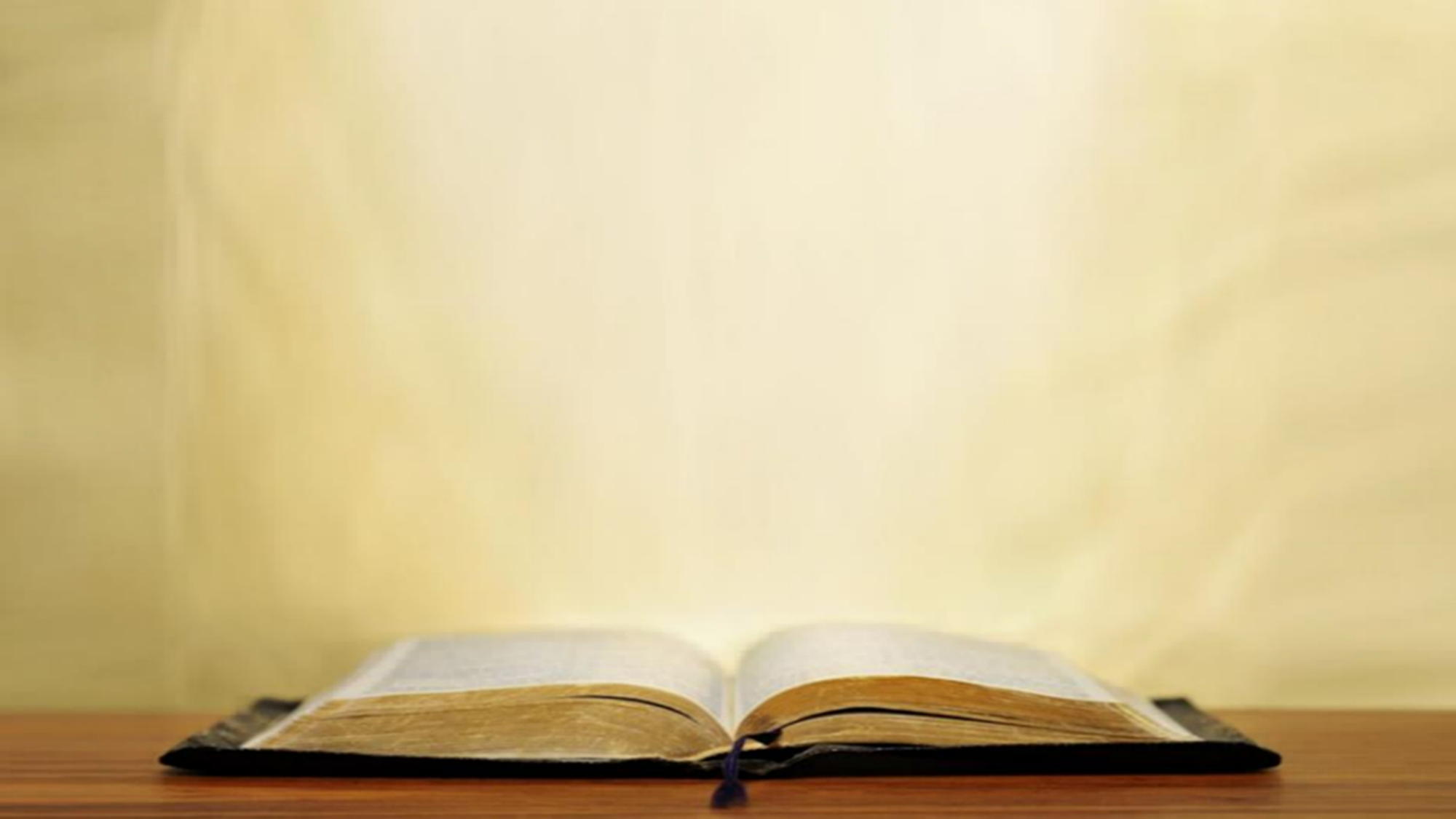 Matthew 6:16-24
16 “Whenever you fast, do not put on a gloomy face as the hypocrites do, for they neglect their appearance so that they will be noticed by men when they are fasting. Truly I say to you, they have their reward in full. 17 “But you, when you fast, anoint your head and wash your face 18 so that your fasting will not be noticed by men, but by your Father who is in secret; and your Father who sees what is done in secret will reward you. 19 “Do not store up for yourselves treasures on earth, where moth and rust destroy, and where thieves break in and steal. 20 “But store up for yourselves treasures in heaven, where neither moth nor rust destroys, and where thieves do not break in or steal; 21 for where your treasure is, . . .
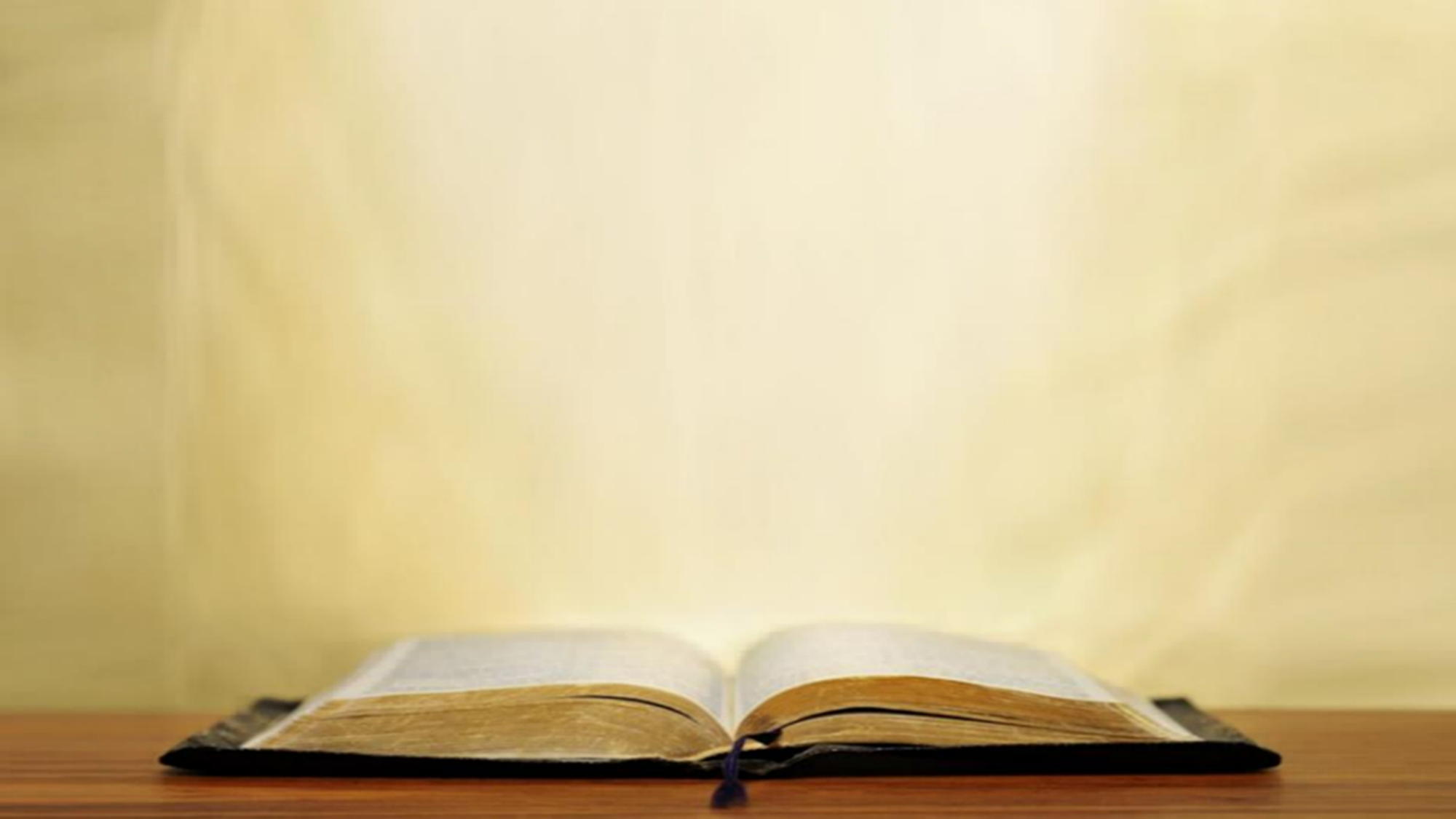 Matthew 6:16-24
. . . there your heart will be also. 22 “The eye is the lamp of the body; so then if your eye is clear, your whole body will be full of light. 23 “But if your eye is bad, your whole body will be full of darkness. If then the light that is in you is darkness, how great is the darkness! 24 “No one can serve two masters; for either he will hate the one and love the other, or he will be devoted to one and despise the other. You cannot serve God and wealth.
Law and Grace: The SOM – Matthew 5:1–8:1 (Luke 6:17–49)
Hearts, Eyes, & What One Cannot Do 
Matthew 6:16-24
Today’s passage has four parts to it:
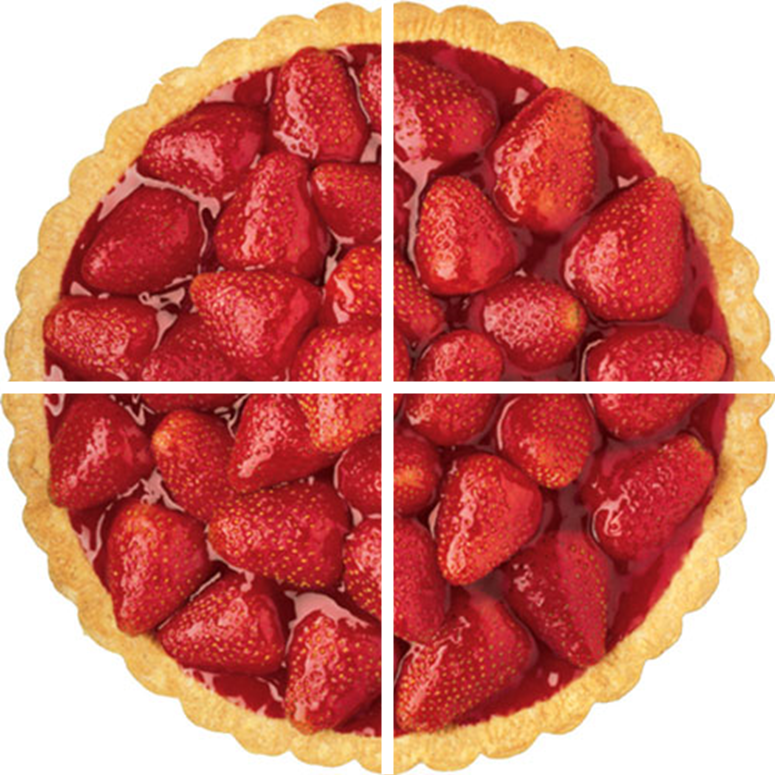 Law and Grace: The SOM – Matthew 5:1–8:1 (Luke 6:17–49)
Hearts, Eyes, & What One Cannot Do 
Matthew 6:16-24
Verses 16-18 are about the subject of fasting, which, like prayer, is to be done with a focus on God, and not on gaining the attention of others.
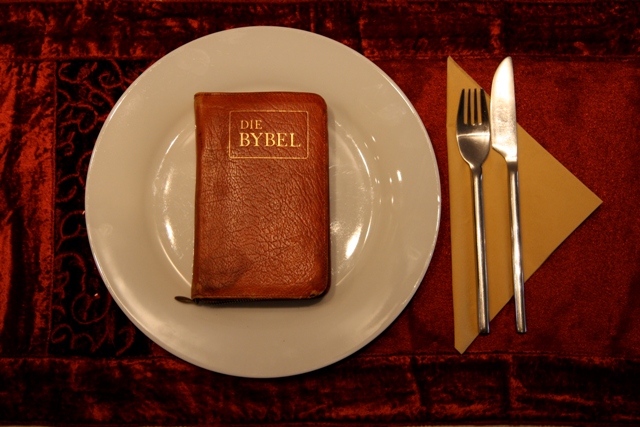 The Word of God
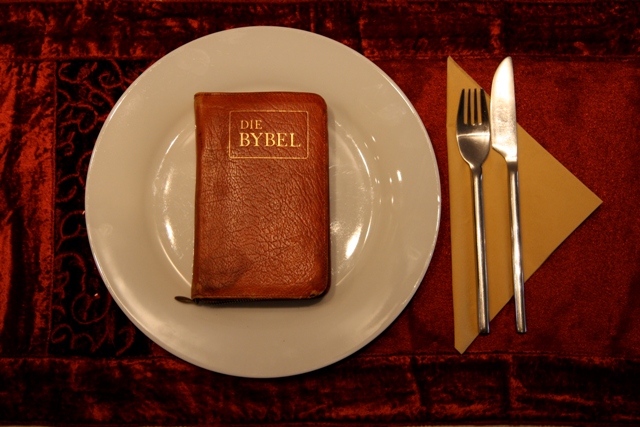 Law and Grace: The SOM – Matthew 5:1–8:1 (Luke 6:17–49)
Hearts, Eyes, & What One Cannot Do 
Matthew 6:16-24
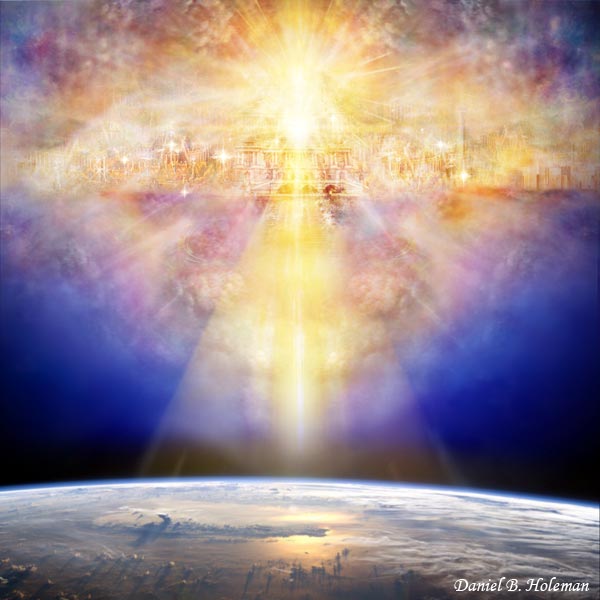 Verses 19-21 say to store up treasures in heaven, and not to store up treasures on earth.
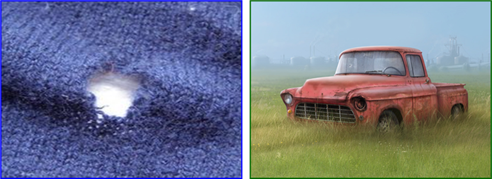 Law and Grace: The SOM – Matthew 5:1–8:1 (Luke 6:17–49)
Hearts, Eyes, & What One Cannot Do 
Matthew 6:16-24
Verses 22-23 give us spiritual insight about our ‘eyes’.
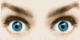 Law and Grace: The SOM – Matthew 5:1–8:1 (Luke 6:17–49)
Hearts, Eyes, & What One Cannot Do 
Matthew 6:16-24
Verse 24 tells us that we can’t serve both God and money.
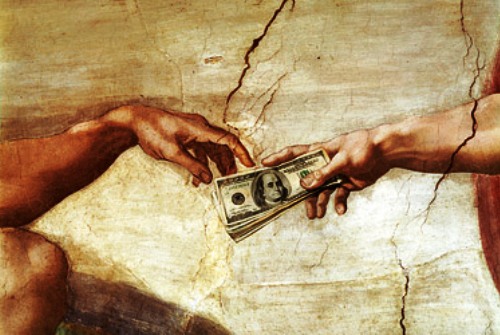 Session 33 Outline
Review 
Purpose, Aim, and Objective
Session 32
Hearts, Eyes & What One Cannot Do – Matt. 6:16-24
General Information
Matt. 6:16-24
Concluding Observations
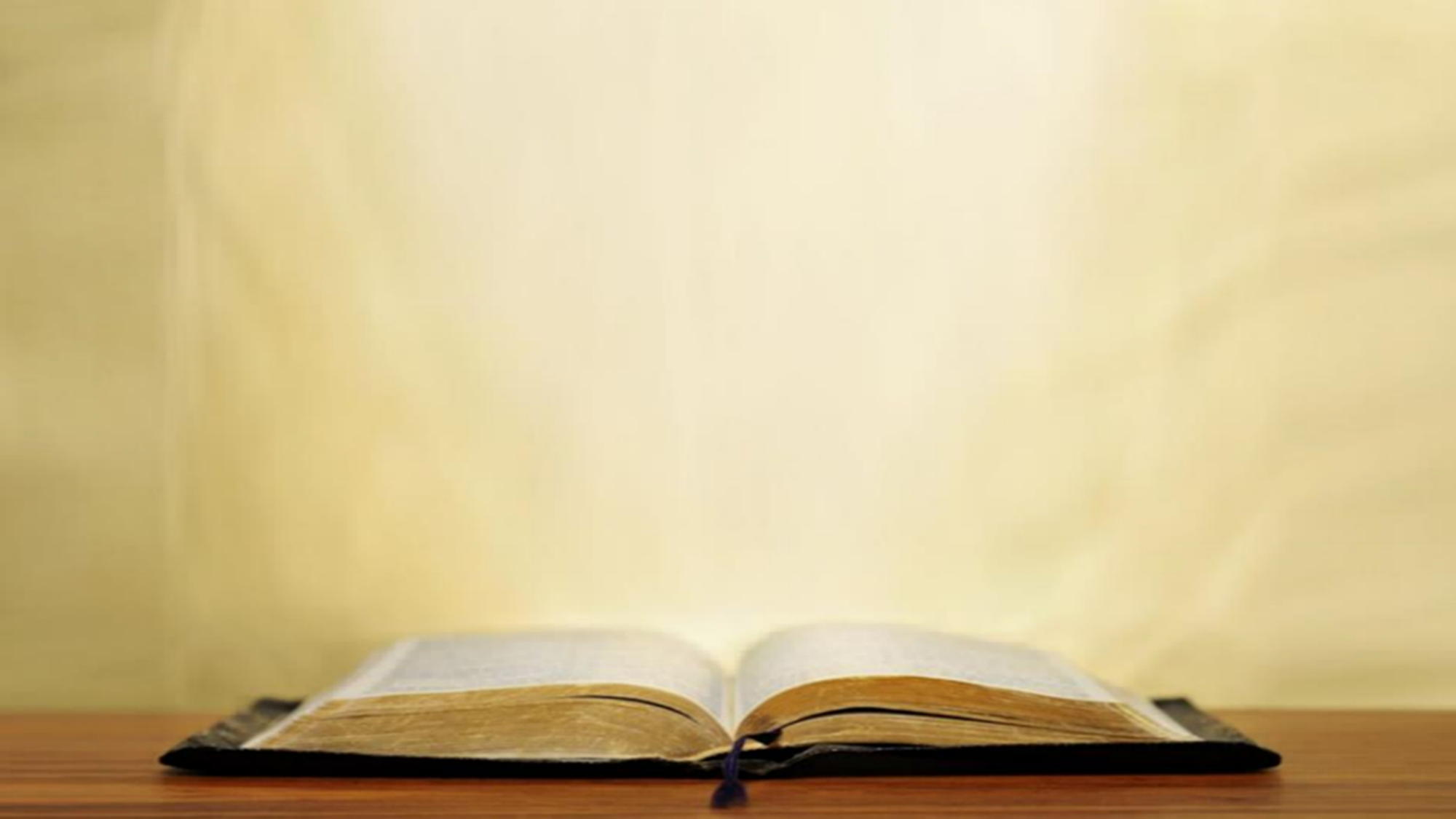 Matthew 6:16-24
16 “Whenever you fast, do not put on a gloomy face as the hypocrites do, for they neglect their appearance so that they will be noticed by men when they are fasting. Truly I say to you, they have their reward in full. 17 “But you, when you fast, anoint your head and wash your face 18 so that your fasting will not be noticed by men, but by your Father who is in secret; and your Father who sees what is done in secret will reward you. 19 “Do not store up for yourselves treasures on earth, where moth and rust destroy, and where thieves break in and steal. 20 “But store up for yourselves treasures in heaven, where neither moth nor rust destroys, and where thieves do not break in or steal; 21 for where your treasure is, . . .
Law and Grace: The SOM – Matthew 5:1–8:1 (Luke 6:17–49)
“Whenever you fast…”
Matthew 6:16-18
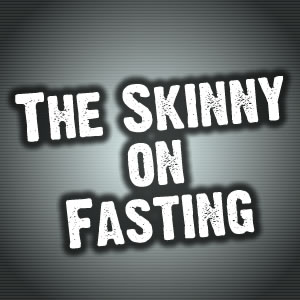 Law and Grace: The SOM – Matthew 5:1–8:1 (Luke 6:17–49)
“Whenever you fast…”
Matthew 6:16-18
The Law of Moses contained 613 laws 365 of them being things not to do, but the practice of fasting was not a part of the Law of Moses. 
Fasting however, was commanded at times by various kings of Israel and was, a custom among the Jews since at least the time of the judges.
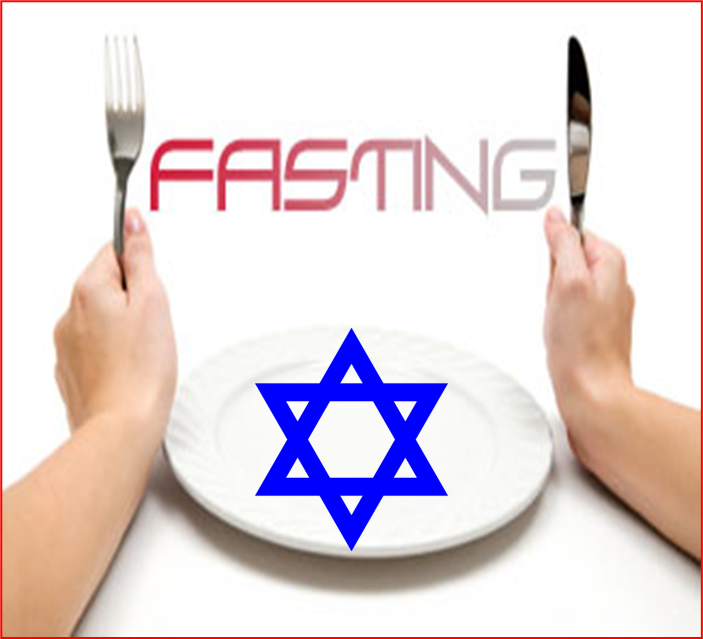 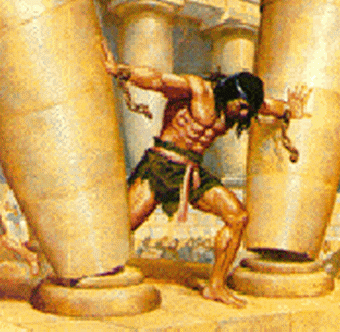 Law and Grace: The SOM – Matthew 5:1–8:1 (Luke 6:17–49)
“Whenever you fast…”
Matthew 6:16-18
So, we see that Jesus says, “Whenever you fast…” because fasts were never required by the Law of Moses, but over time, had become custom and a traditional part of a vow.
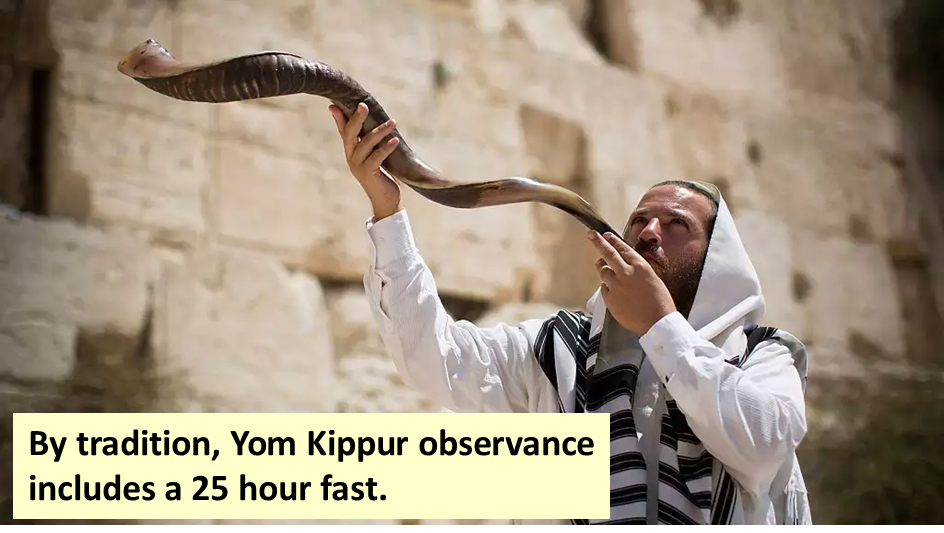 Law and Grace: The SOM – Matthew 5:1–8:1 (Luke 6:17–49)
“What fasting is not for…”
Matthew 6:16-18
Fasting is not a  way to ‘put God over a barrel’ or to ‘force His hand’, as if we could do such a thing.
Fasting is not a way to pursue a ‘spiritual feeling’, even if others do.
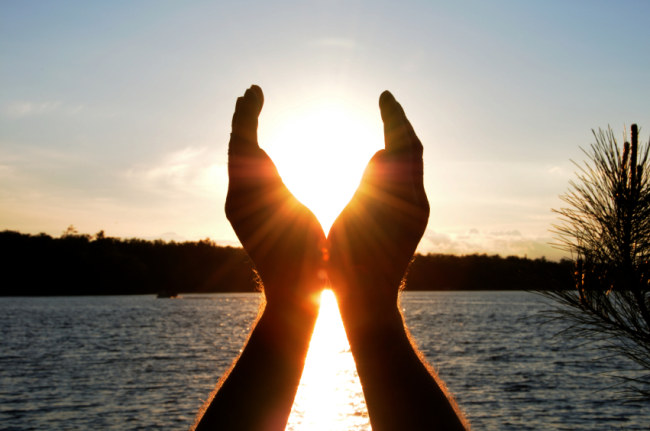 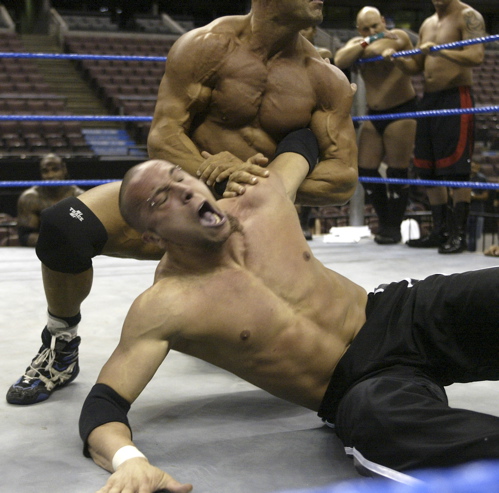 Law and Grace: The SOM – Matthew 5:1–8:1 (Luke 6:17–49)
“What fasting is not for…”
Matthew 6:16-18
Fasting is not to become a point of legalism or human accomplishment for our satisfaction or to impress others, setting oneself up for condemnation if the set goal is not achieved.
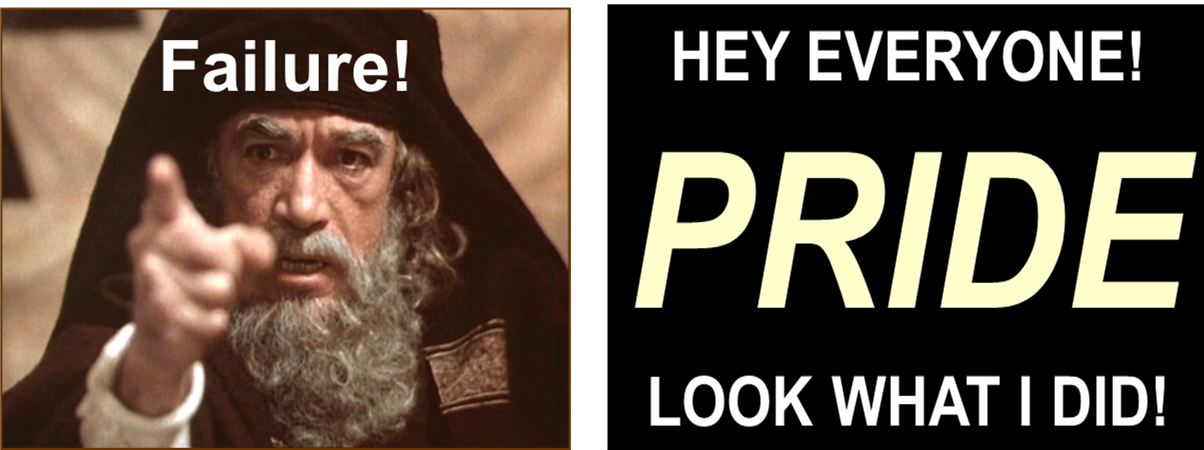 Law and Grace: The SOM – Matthew 5:1–8:1 (Luke 6:17–49)
“Fasting is not uniquely Jewish, Christian, or even ‘religious’…”
Matthew 6:16-18
Fasting is practiced in Buddhism, Hinduism, Judaism, Islam and Christianity, and has been done for health purposes.
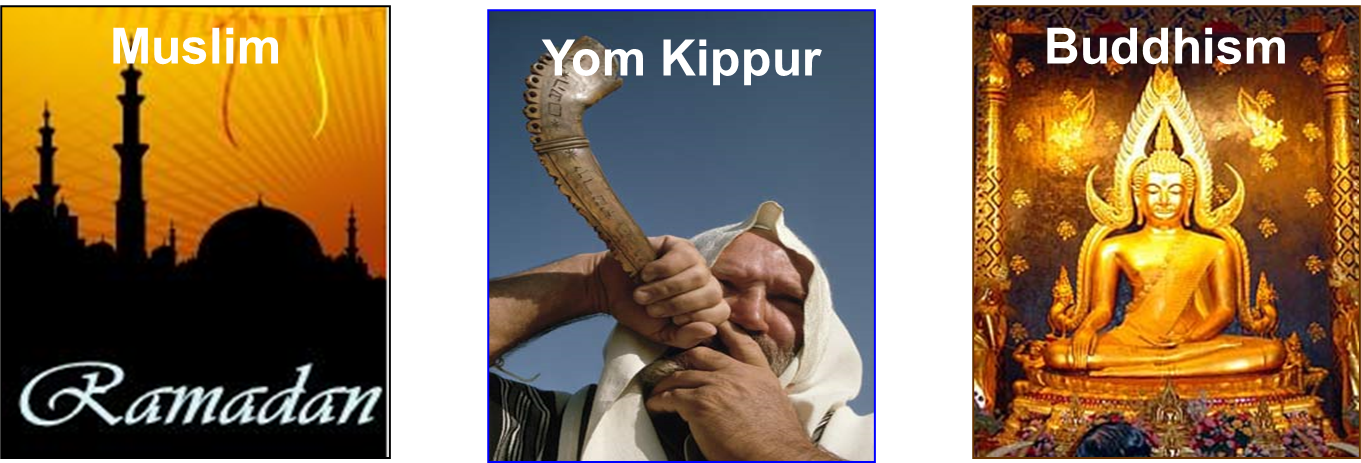 Law and Grace: The SOM – Matthew 5:1–8:1 (Luke 6:17–49)
“Fasting is not uniquely Jewish, Christian, or even ‘religious’…”
Matthew 6:16-18
The last mention of fasting in the Bible was in a church context in in the book of Acts, chapters 13 and 14.
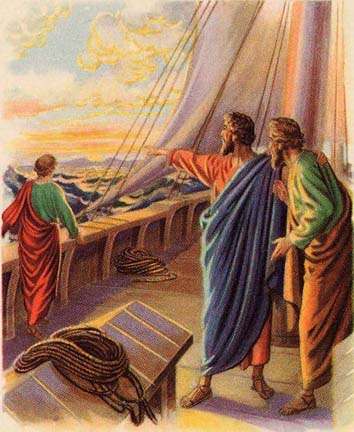 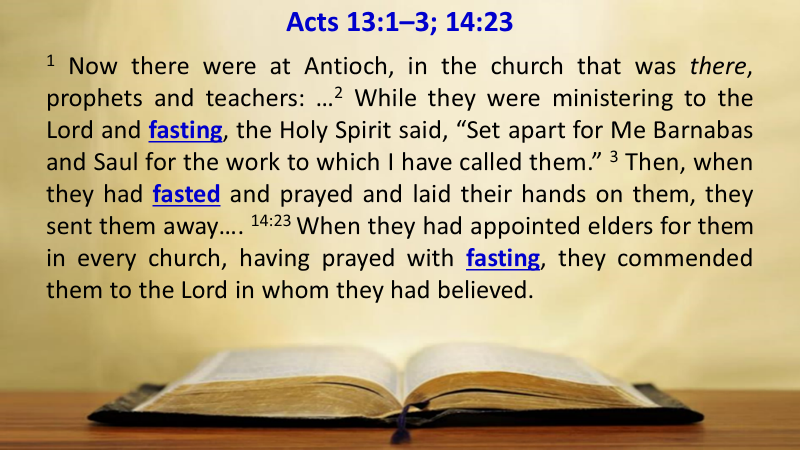 Law and Grace: The SOM – Matthew 5:1–8:1 (Luke 6:17–49)
“Fasting is not uniquely Jewish, Christian, or even ‘religious’…”
Matthew 6:16-18
So, fasting is not required for Jews or Christians, but believers, living and functioning under the ‘reigning principle of grace’ (cf. Romans 5:20-21), may fast – that is, we are free to do so to focus on the Lord.
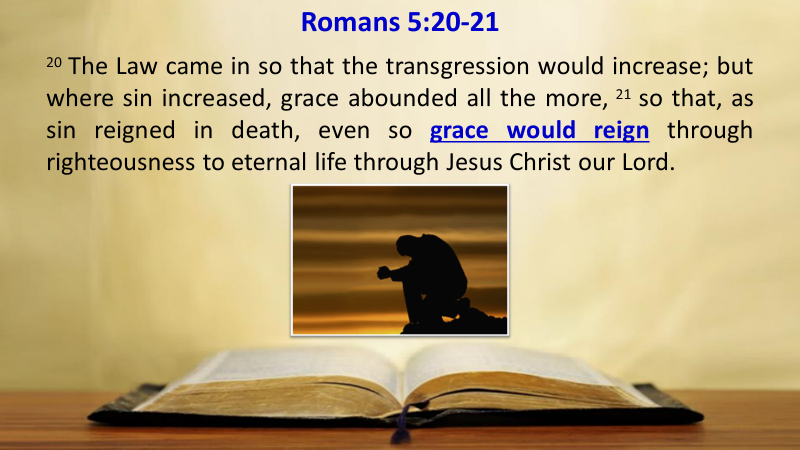 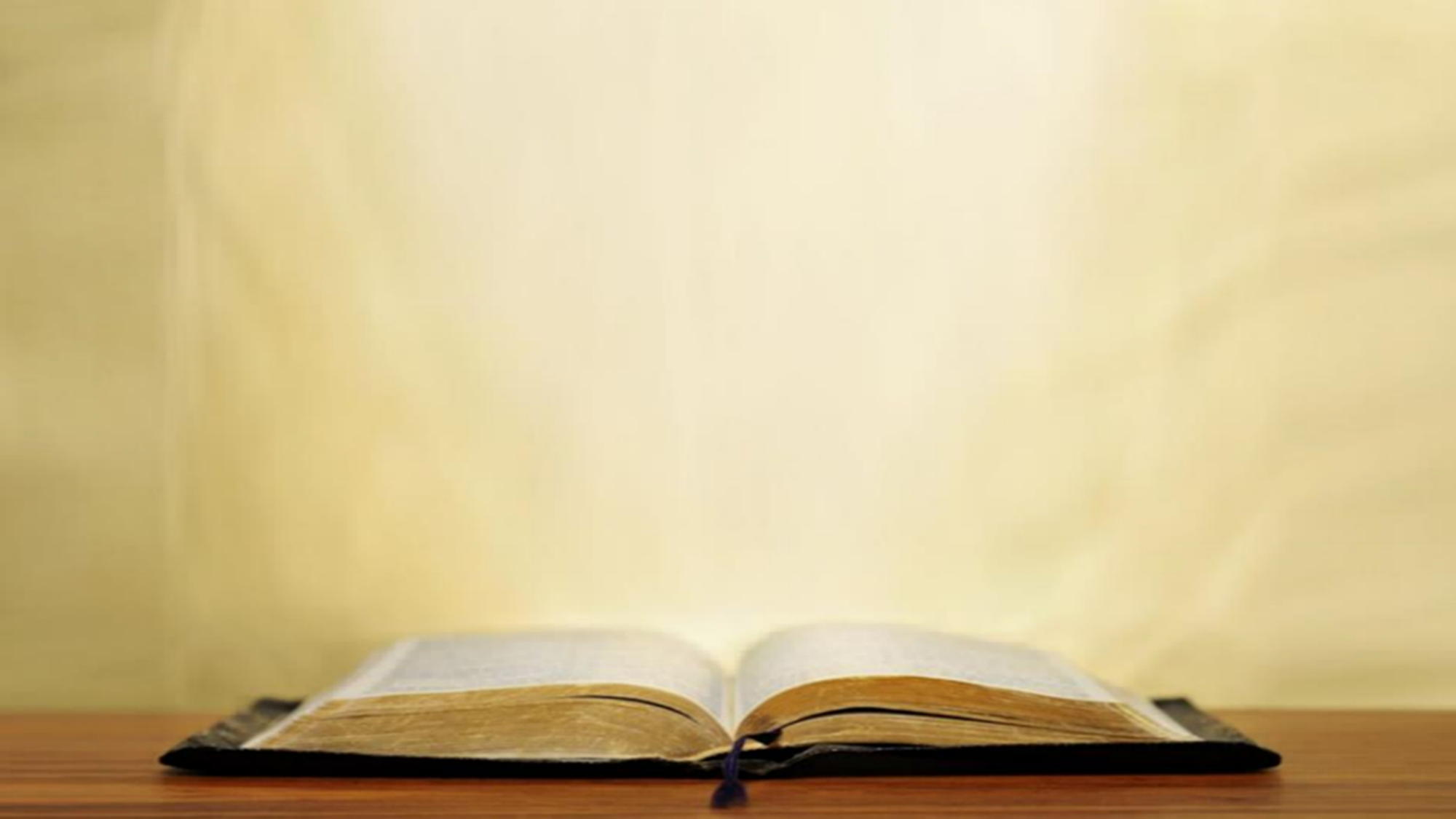 Matthew 6:19-24
19 “Do not store up for yourselves treasures on earth, where moth and rust destroy, and where thieves break in and steal. 20 “But store up for yourselves treasures in heaven, where neither moth nor rust destroys, and where thieves do not break in or steal; 21 for where your treasure is, there your heart will be also. 22 “The eye is the lamp of the body; so then if your eye is clear, your whole body will be full of light. 23 “But if your eye is bad, your whole body will be full of darkness. If then the light that is in you is darkness, how great is the darkness! 24 “No one can serve two masters; for either he will hate the one and love the other, or he will be devoted to one and despise the other. You cannot serve God and wealth.
Law and Grace: The SOM – Matthew 5:1–8:1 (Luke 6:17–49)
“Don’t store up – anything?”
Matthew 6:19-21
So, is Jesus saying that we shouldn’t save up for anything – even for a real and valid future needs? 
No, He is making a comparison in the extreme*, as in hating mother and father vs. loving God (cf. Luke 14:26).
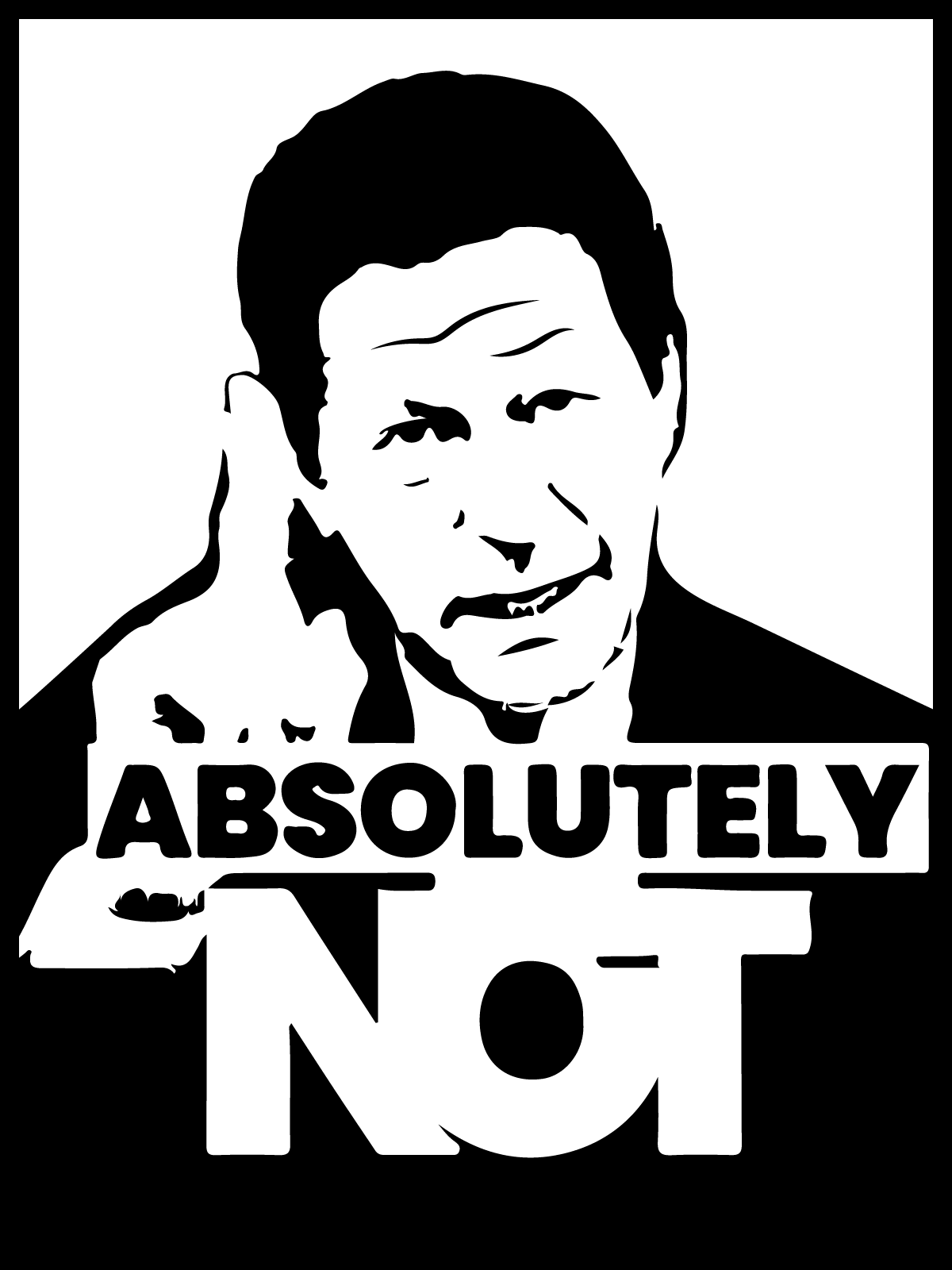 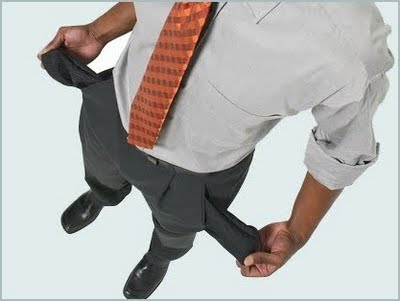 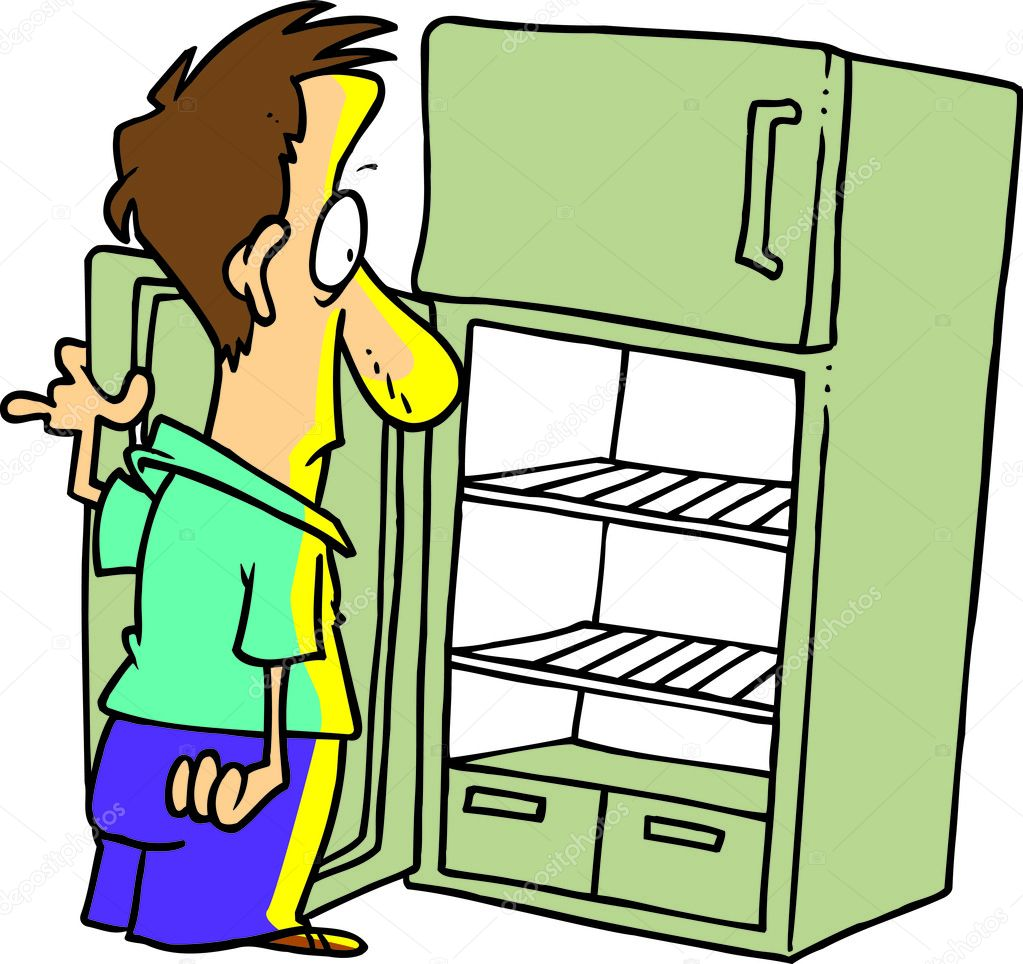 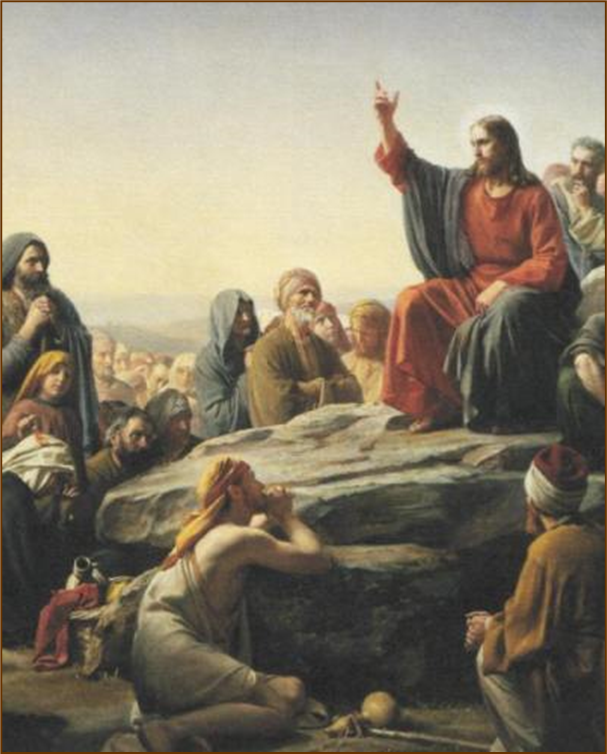 *	hyperbole an obvious and intentional exaggeration used for stress or emphasis; not intended to be taken literally…i.e. I’m so hungry, I could eat a horse.
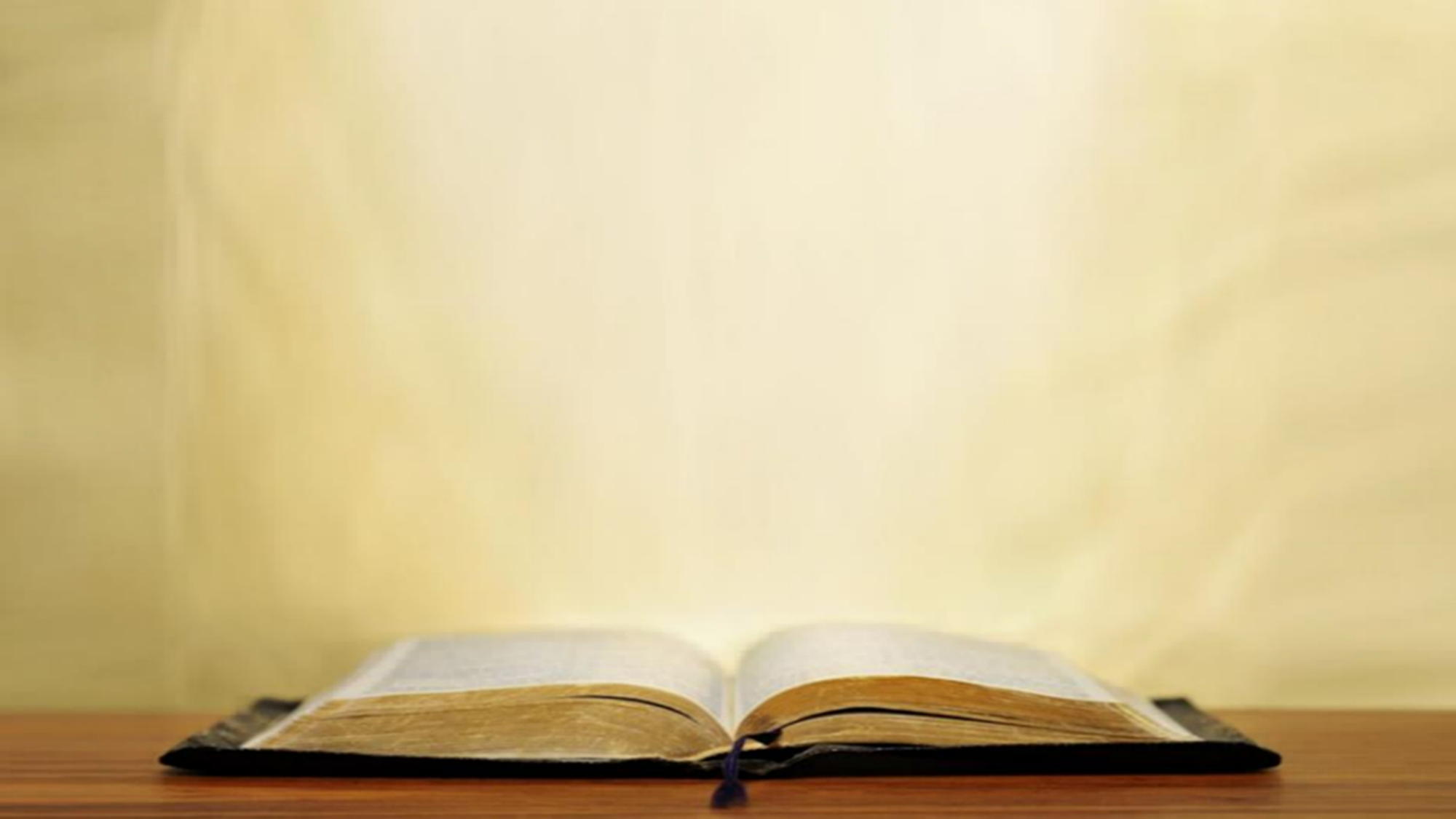 Luke 14:26
If anyone comes to Me, and does not hate his own father and mother and wife and children and brothers and sisters, yes, and even his own life, he cannot be My disciple.
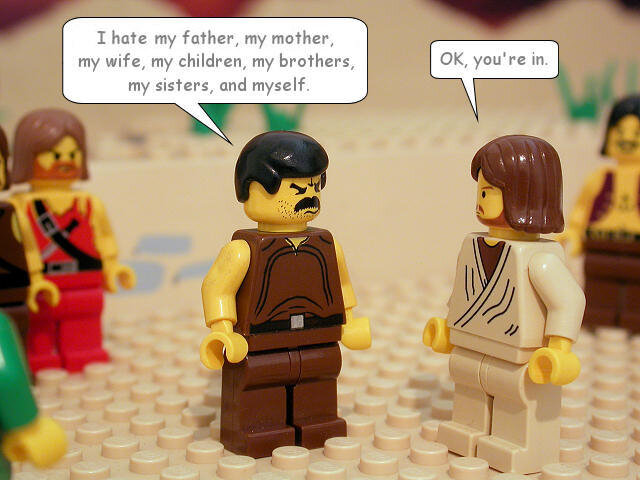 Law and Grace: The SOM – Matthew 5:1–8:1 (Luke 6:17–49)
“Don’t store up – anything?”
Matthew 6:19-21
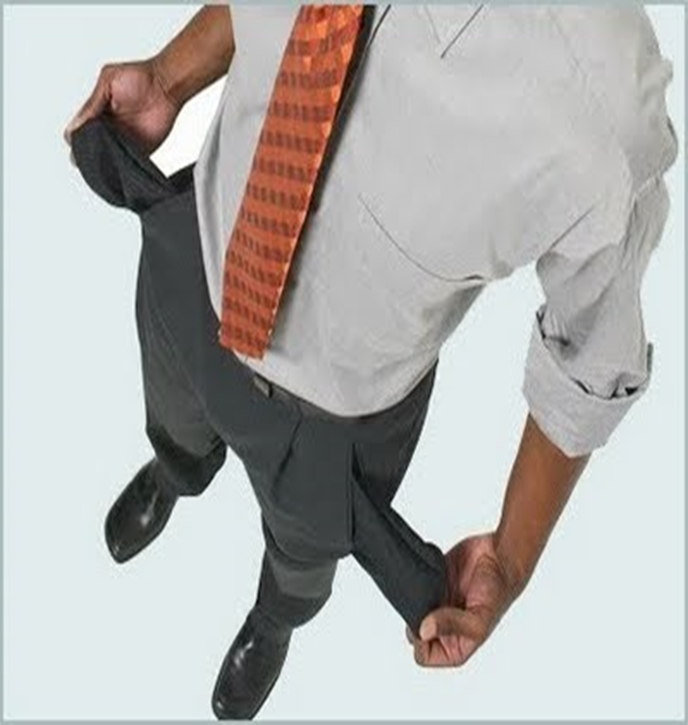 So, Jesus is not telling them that they shouldn’t save up to provide for the anticipated needs  of oneself and family.  
He is saying to place a greater value on spiritual things than the physical things.
Law and Grace: The SOM – Matthew 5:1–8:1 (Luke 6:17–49)
“Don’t store up – anything?”
Matthew 6:19-21
In the Sermon on the Mount, Jesus speaks of rewards nine times, and at times that the reward is from heaven.  
Jesus is, of course, speaking directly to Israelites, in the land of Israel, as their Messiah and promised King (cf. 6:2, 4, 5, 6, 16-18).
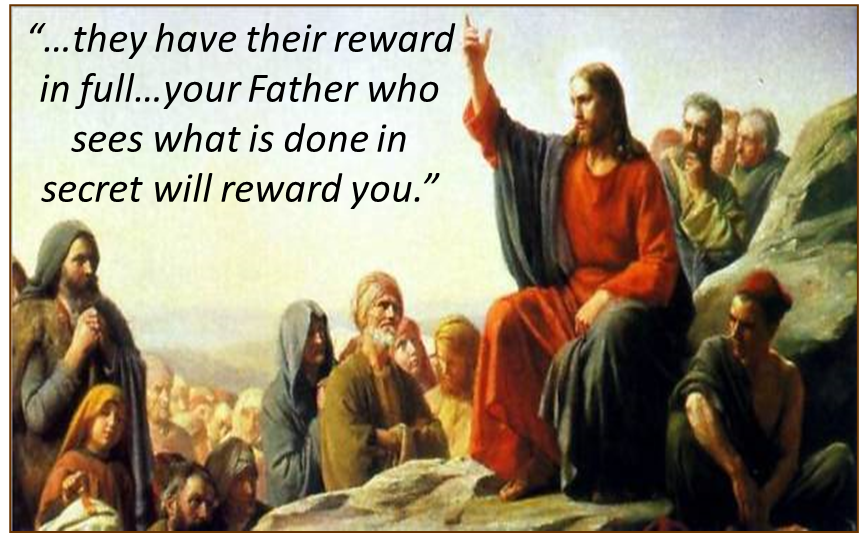 Law and Grace: The SOM – Matthew 5:1–8:1 (Luke 6:17–49)
“Don’t store up – anything?”
Matthew 6:19-21
Law and Grace: The SOM – Matthew 5:1–8:1 (Luke 6:17–49)
“Don’t store up – anything?”
Matthew 6:19-21
Stefanos = victor’s crown in athletic competition
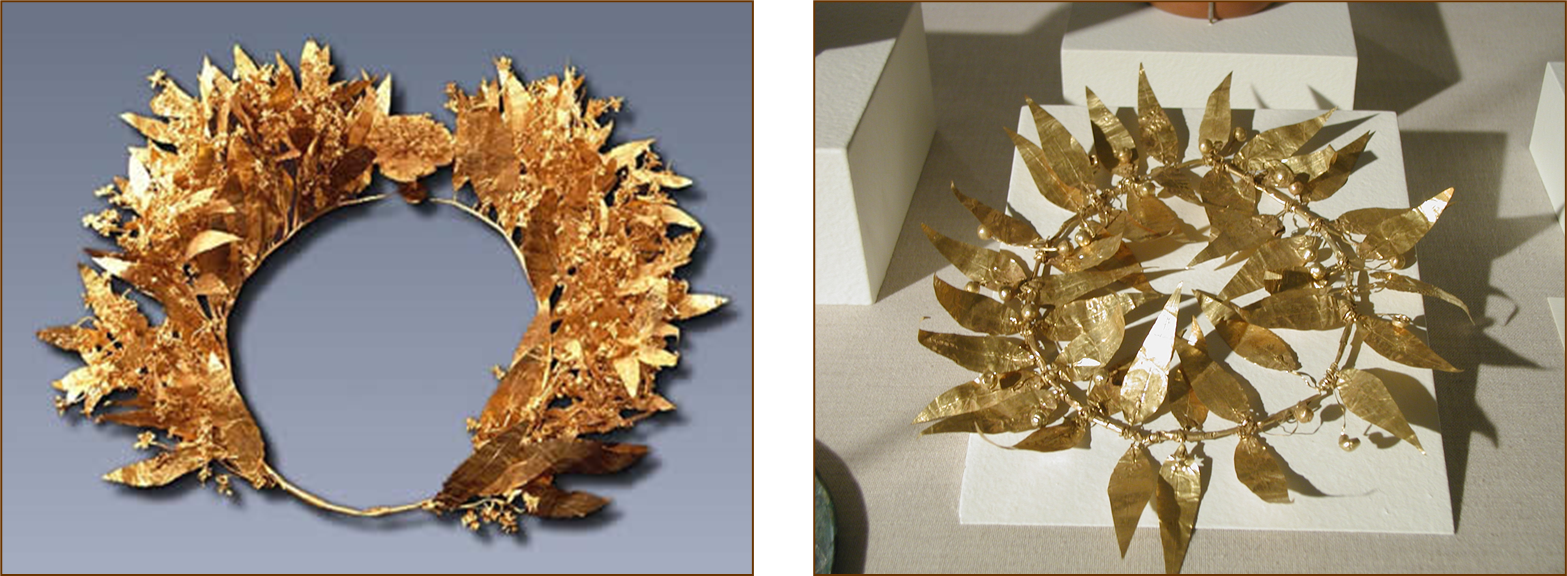 Law and Grace: The SOM – Matthew 5:1–8:1 (Luke 6:17–49)
“Don’t store up – anything?”
Matthew 6:19-21
1
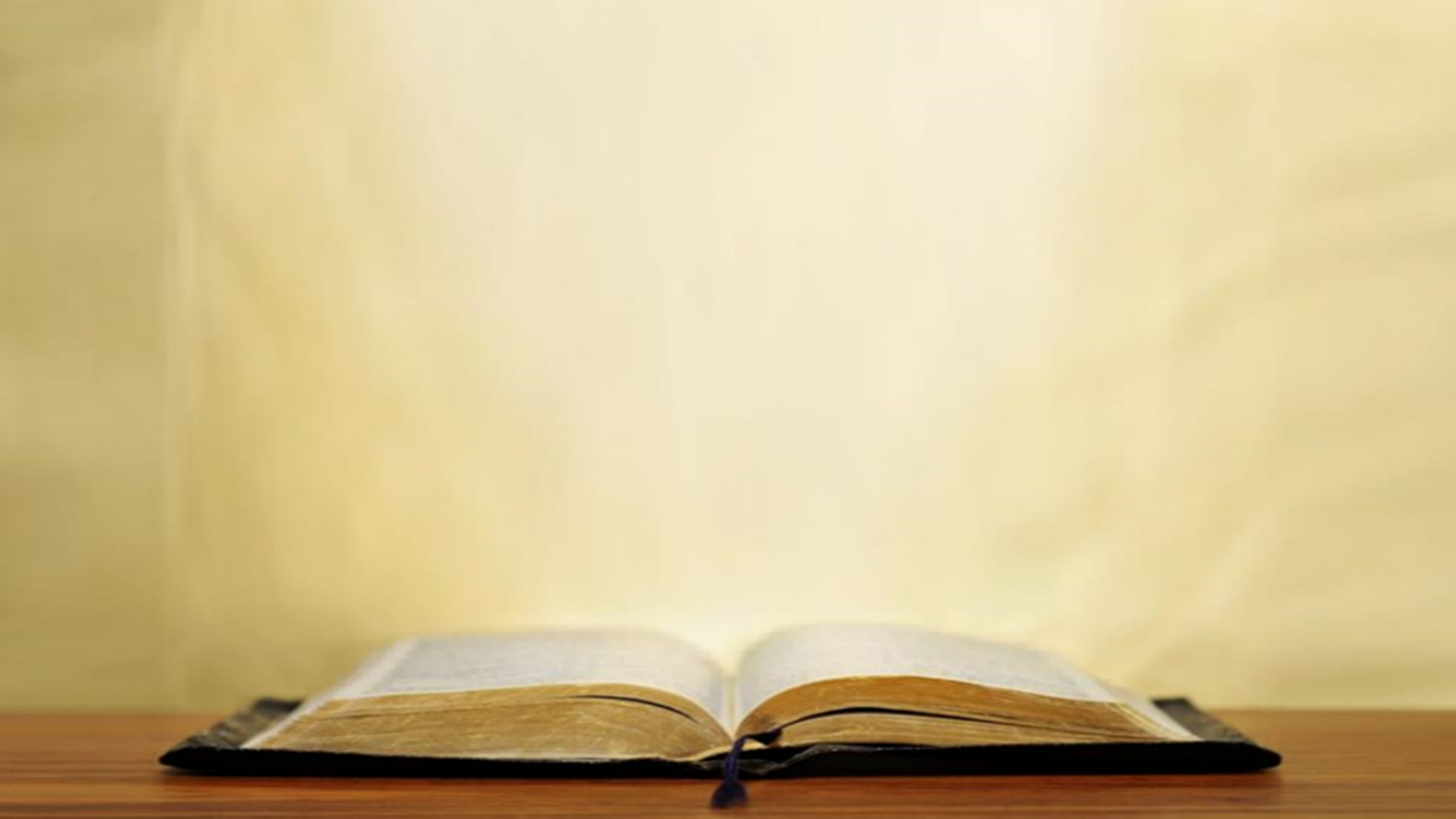 Ephesians 1:3
Blessed be the God and Father of our Lord Jesus Christ, who has blessed us with every spiritual blessing in the heavenly places in Christ…
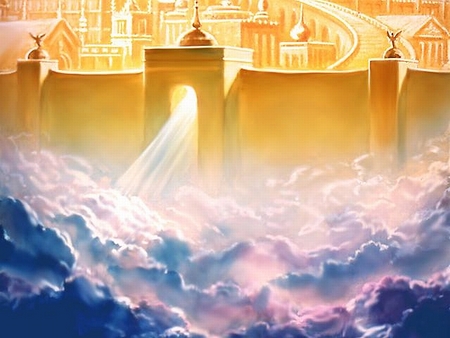 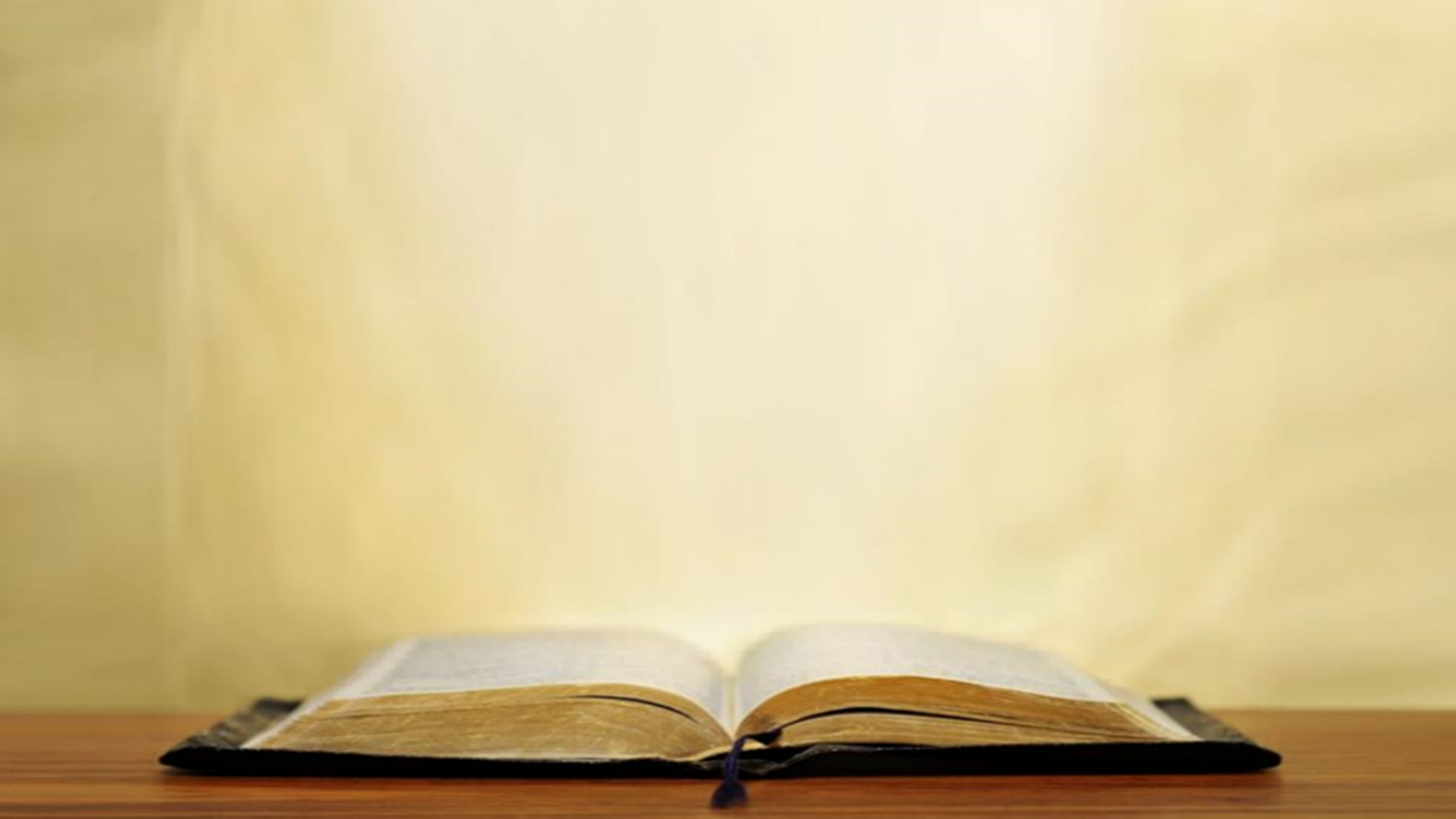 Ephesians 2:6-7
6…and raised us up with Him, and seated us with Him in the heavenly places in Christ Jesus, 7 so that in the ages to come He might show the surpassing riches of His grace in kindness toward us in Christ Jesus.
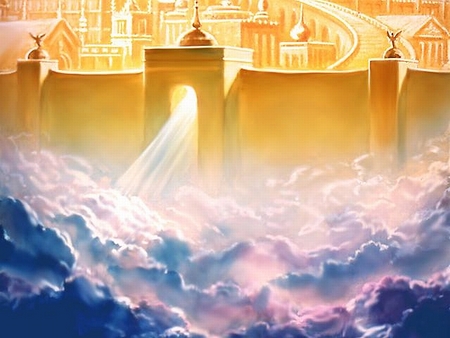 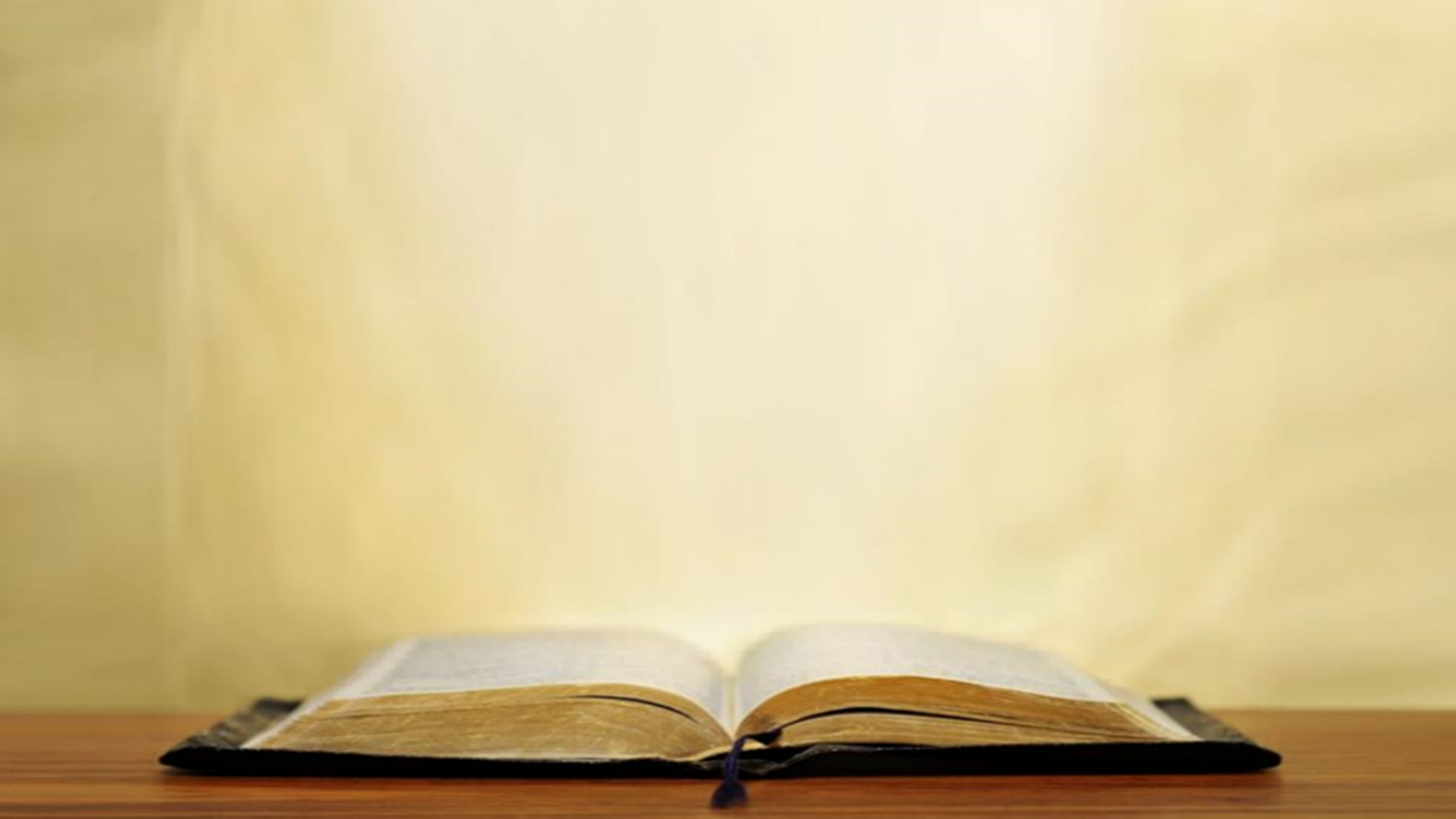 Philippians 3:20
For our citizenship is in heaven, from which also we eagerly wait for a Savior, the Lord Jesus Christ;
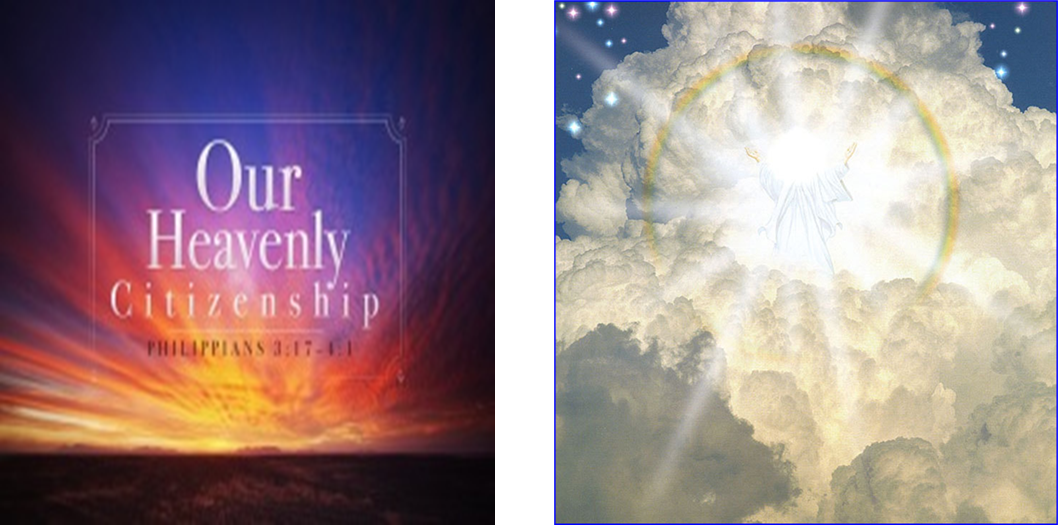 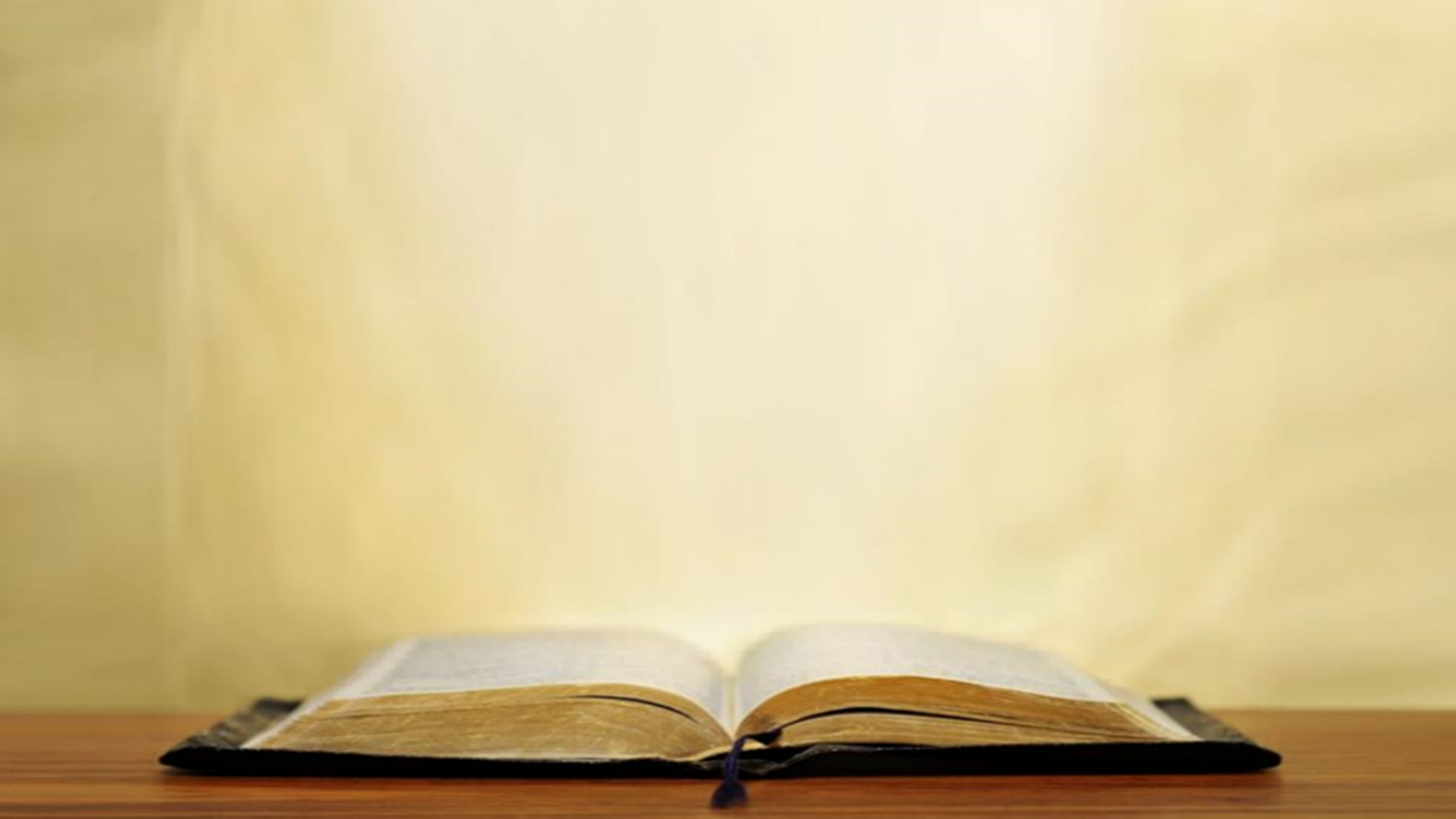 Colossians 3:2-4
2 Set your mind on the things above, not on the things that are on earth. 3 For you have died and your life is hidden with Christ in God. 4 When Christ, who is our life, is revealed, then you also will be revealed with Him in glory.
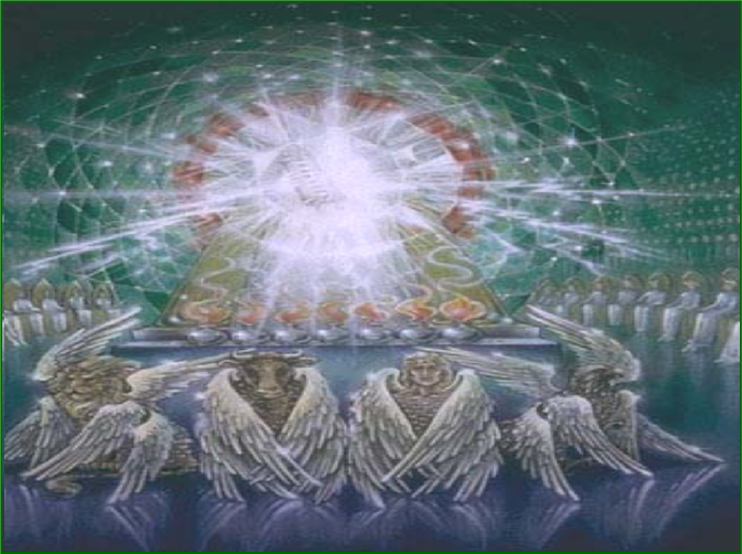 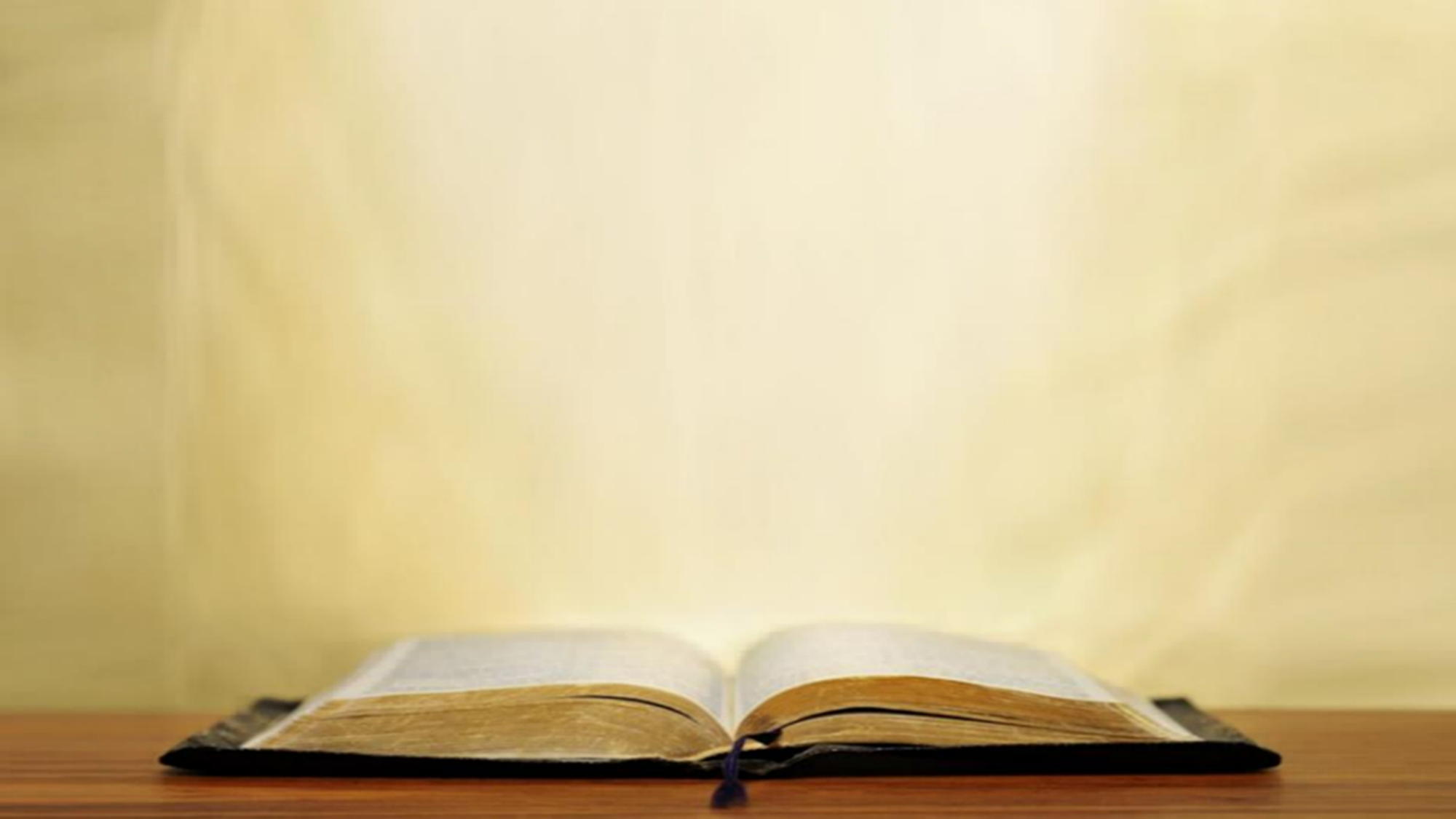 Matthew 6:16-24
19 “Do not store up for yourselves treasures on earth, where moth and rust destroy, and where thieves break in and steal. 20 “But store up for yourselves treasures in heaven, where neither moth nor rust destroys, and where thieves do not break in or steal; 21 for where your treasure is, there your heart will be also. 22 “The eye is the lamp of the body; so then if your eye is clear, your whole body will be full of light. 23 “But if your eye is bad, your whole body will be full of darkness. If then the light that is in you is darkness, how great is the darkness! 24 “No one can serve two masters; for either he will hate the one and love the other, or he will be devoted to one and despise the other. You cannot serve God and wealth.
Law and Grace: The SOM – Matthew 5:1–8:1 (Luke 6:17–49)
“The eyes have it …”
Matthew 6:22-23
In the Sermon on the Mount (chapters 5-7 of Matthew) Jesus speaks of ‘eyes’ more than once in each chapter.
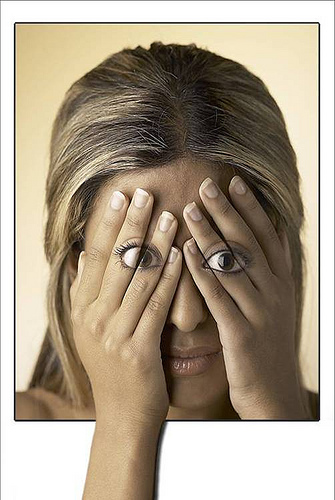 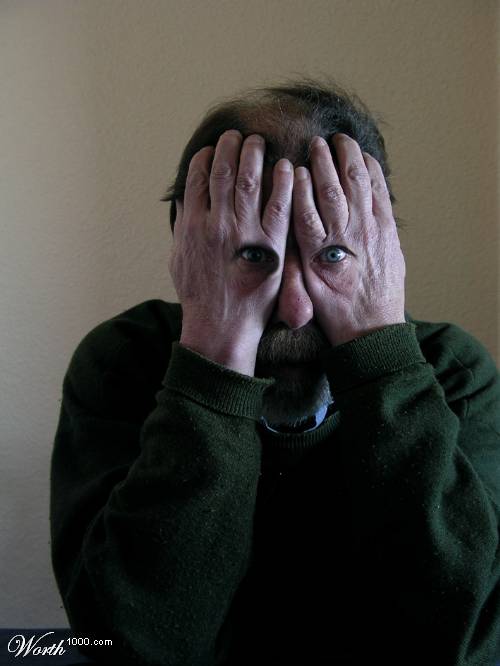 Law and Grace: The SOM – Matthew 5:1–8:1 (Luke 6:17–49)
“The eyes have it …”
Matthew 6:22-23
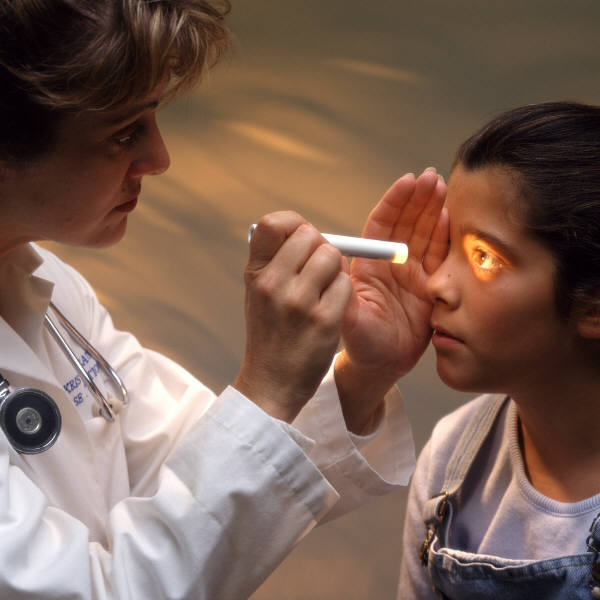 In verses 22-23 Jesus is not telling people to take good care of their eyes, He’s talking about how one views the world, spiritually speaking, contrasting darkness and light.
Law and Grace: The SOM – Matthew 5:1–8:1 (Luke 6:17–49)
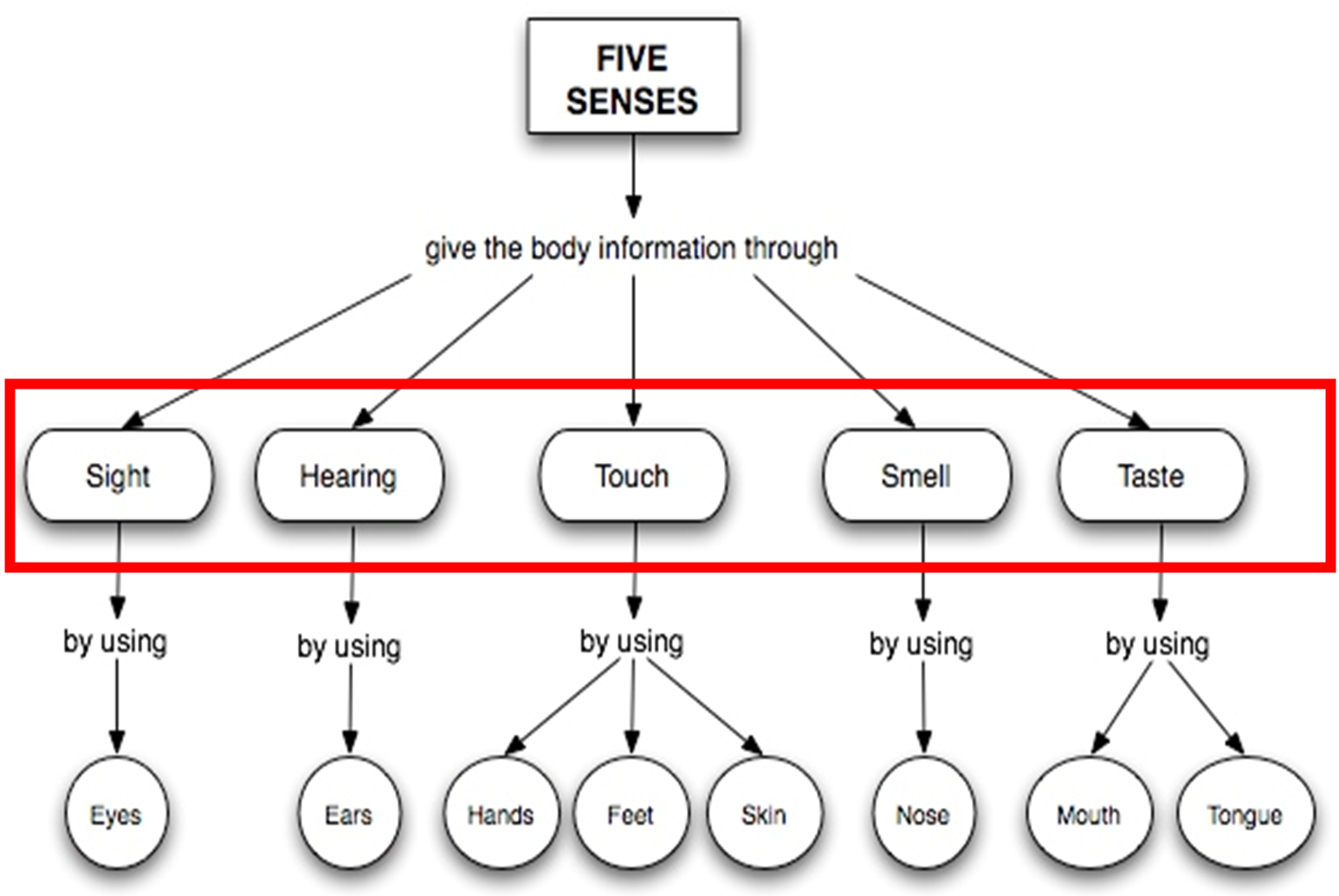 Law and Grace: The SOM – Matthew 5:1–8:1 (Luke 6:17–49)
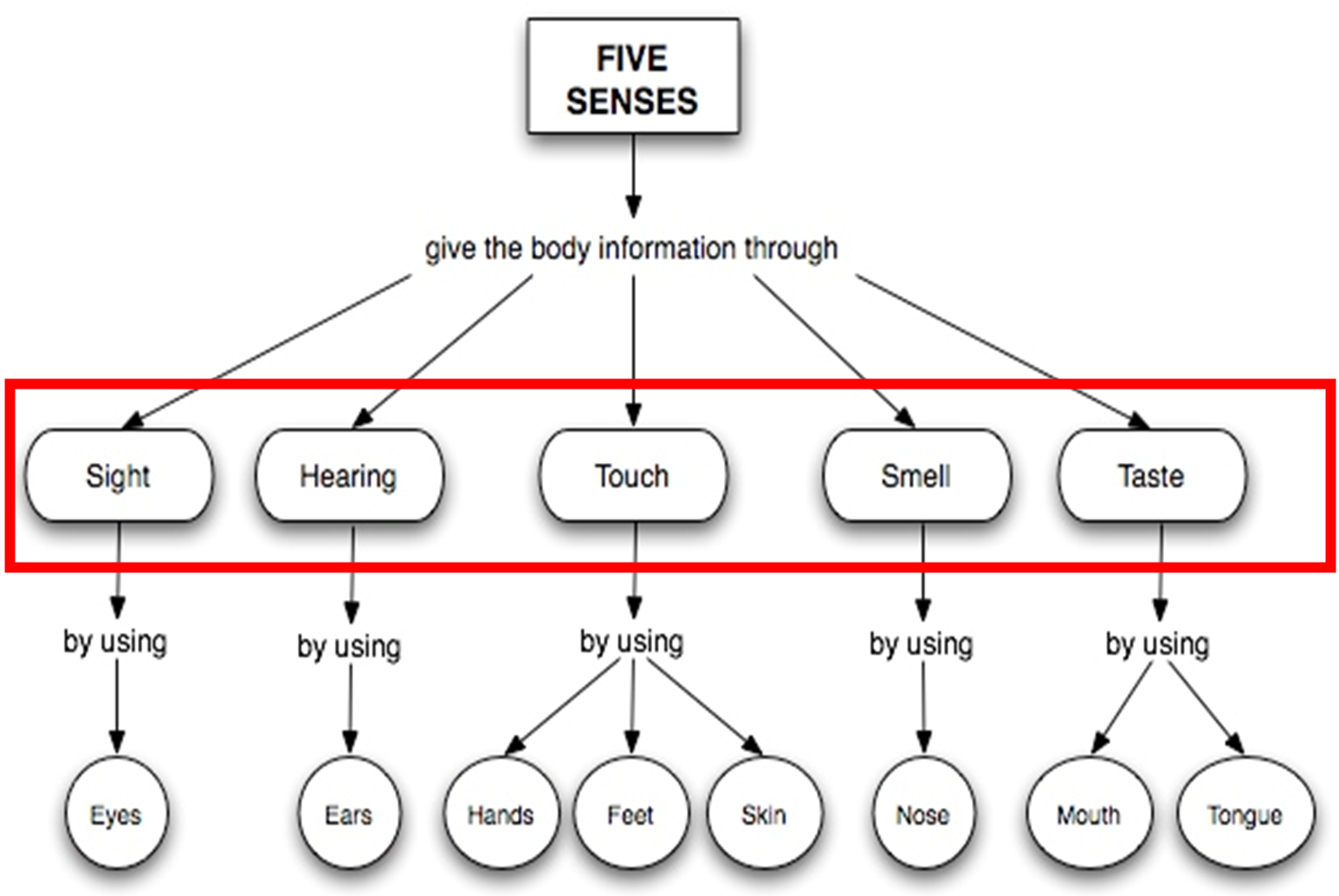 We have five senses in the physical realm…
…and we have the ‘analog’ of these five in the spiritual realm!
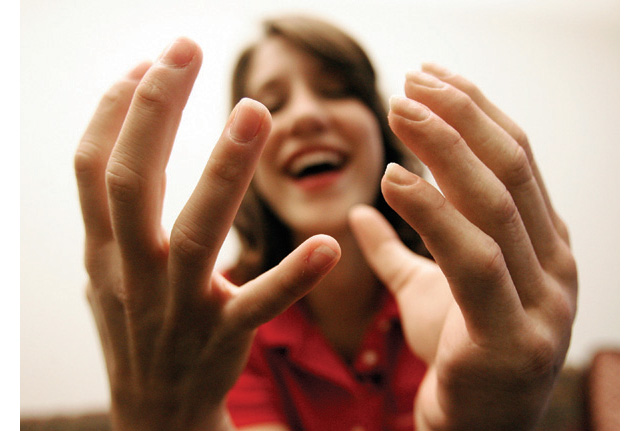 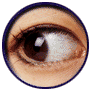 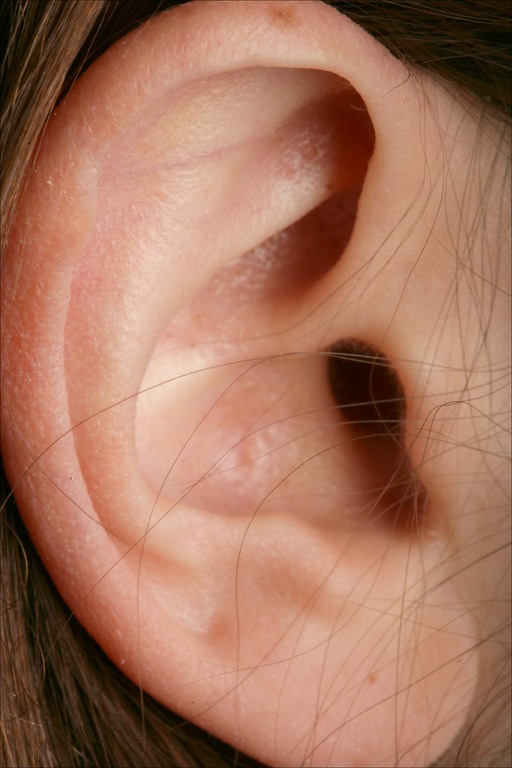 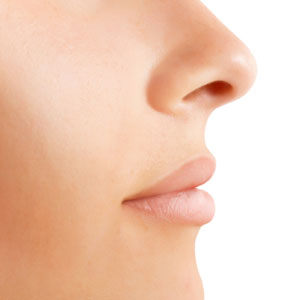 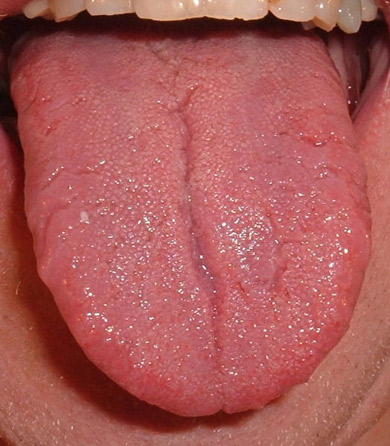 Law and Grace: The SOM – Matthew 5:1–8:1 (Luke 6:17–49)
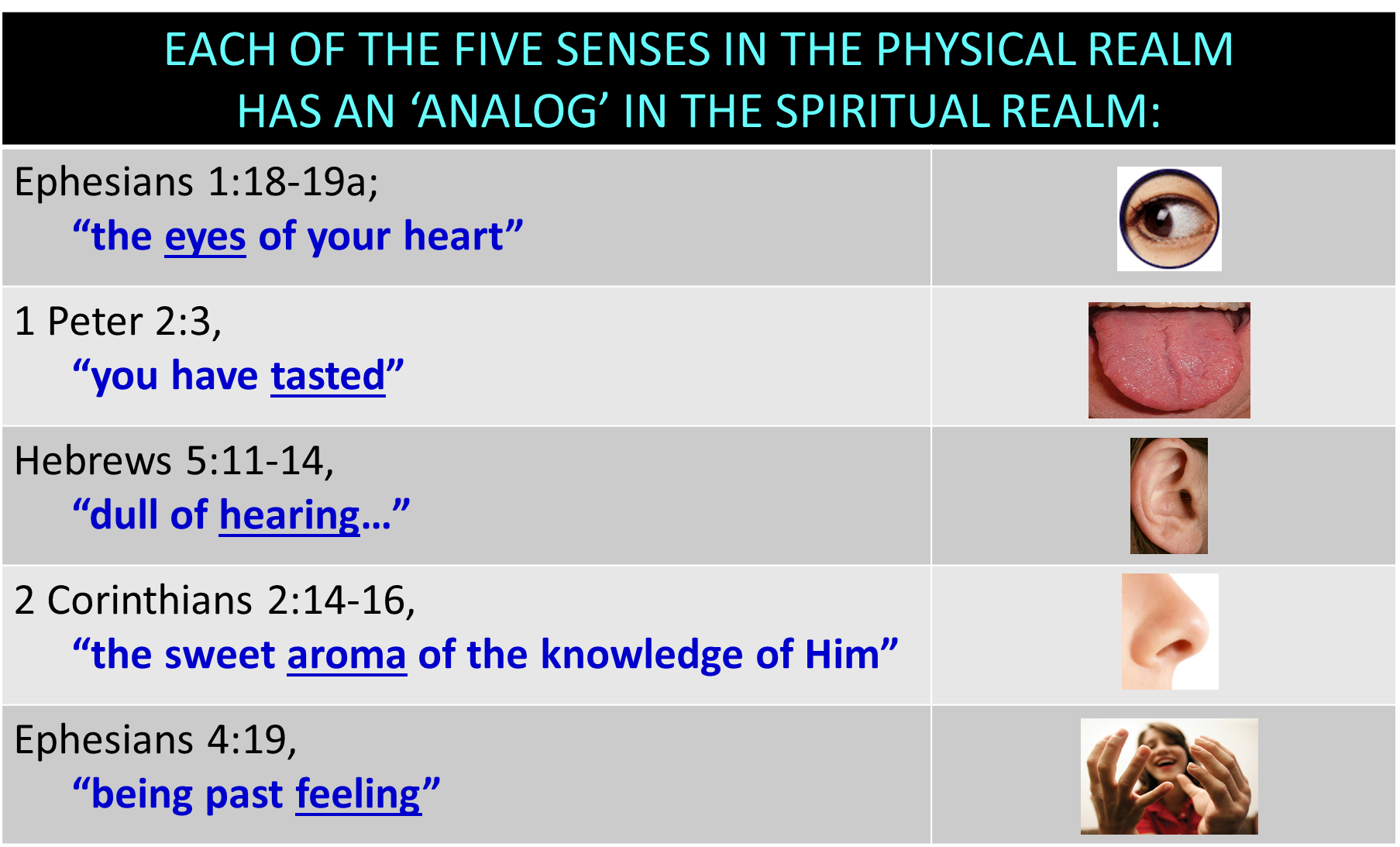 Law and Grace: The SOM – Matthew 5:1–8:1 (Luke 6:17–49)
PHYSICAL REALM
SPIRITUAL REALM
BODY
SPIRIT
BRAIN
SOUL
A BIBLICAL PHYSICAL / SPIRITUAL ANATOMY
Law and Grace: The SOM – Matthew 5:1–8:1 (Luke 6:17–49)
PHYSICAL REALM
SPIRITUAL REALM
BODY
SPIRIT
MIND
BRAIN
EMOTIONS
SOUL
WILL
A BIBLICAL PHYSICAL / SPIRITUAL ANATOMY
Law and Grace: The SOM – Matthew 5:1–8:1 (Luke 6:17–49)
PHYSICAL REALM
SPIRITUAL REALM
BODY
SPIRIT
MIND
BRAIN
EMOTIONS
SOUL
       HEBREWS 4:12
WILL
A BIBLICAL PHYSICAL / SPIRITUAL ANATOMY
Law and Grace: The SOM – Matthew 5:1–8:1 (Luke 6:17–49)
PHYSICAL REALM
SPIRITUAL REALM
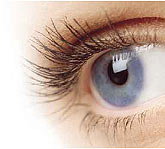 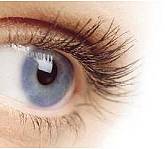 BODY
SPIRIT
FIVE SENSES
FIVE SENSES
MIND
BRAIN
EMOTIONS
SOUL
       HEBREWS 4:12
WILL
A BIBLICAL PHYSICAL / SPIRITUAL ANATOMY
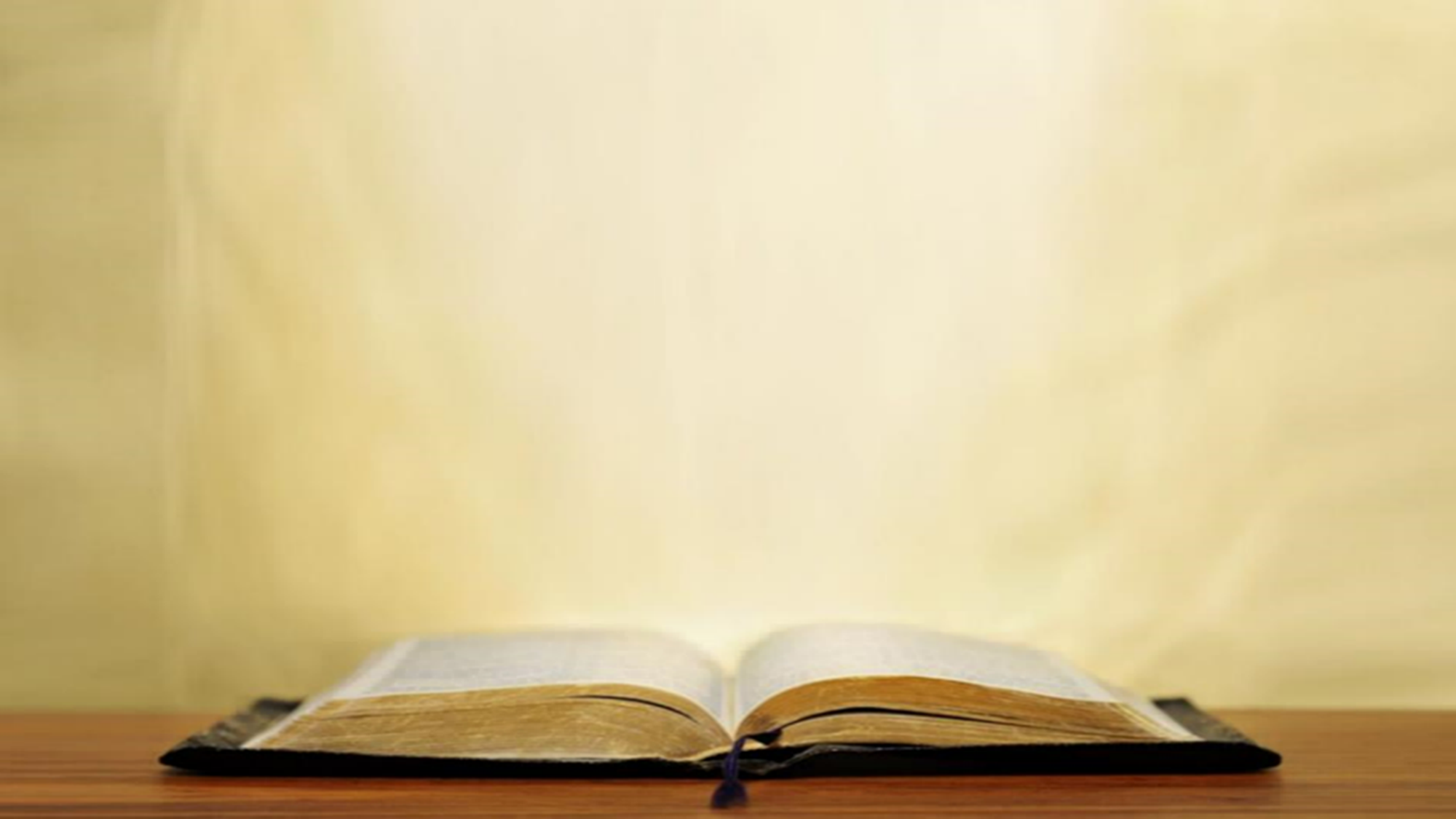 Ephesians 1:18
I pray that the eyes of your heart may be [literally, ‘having been’], enlightened, so that you will know what is the hope of His calling, what are the riches of the glory of His inheritance in the saints,…”
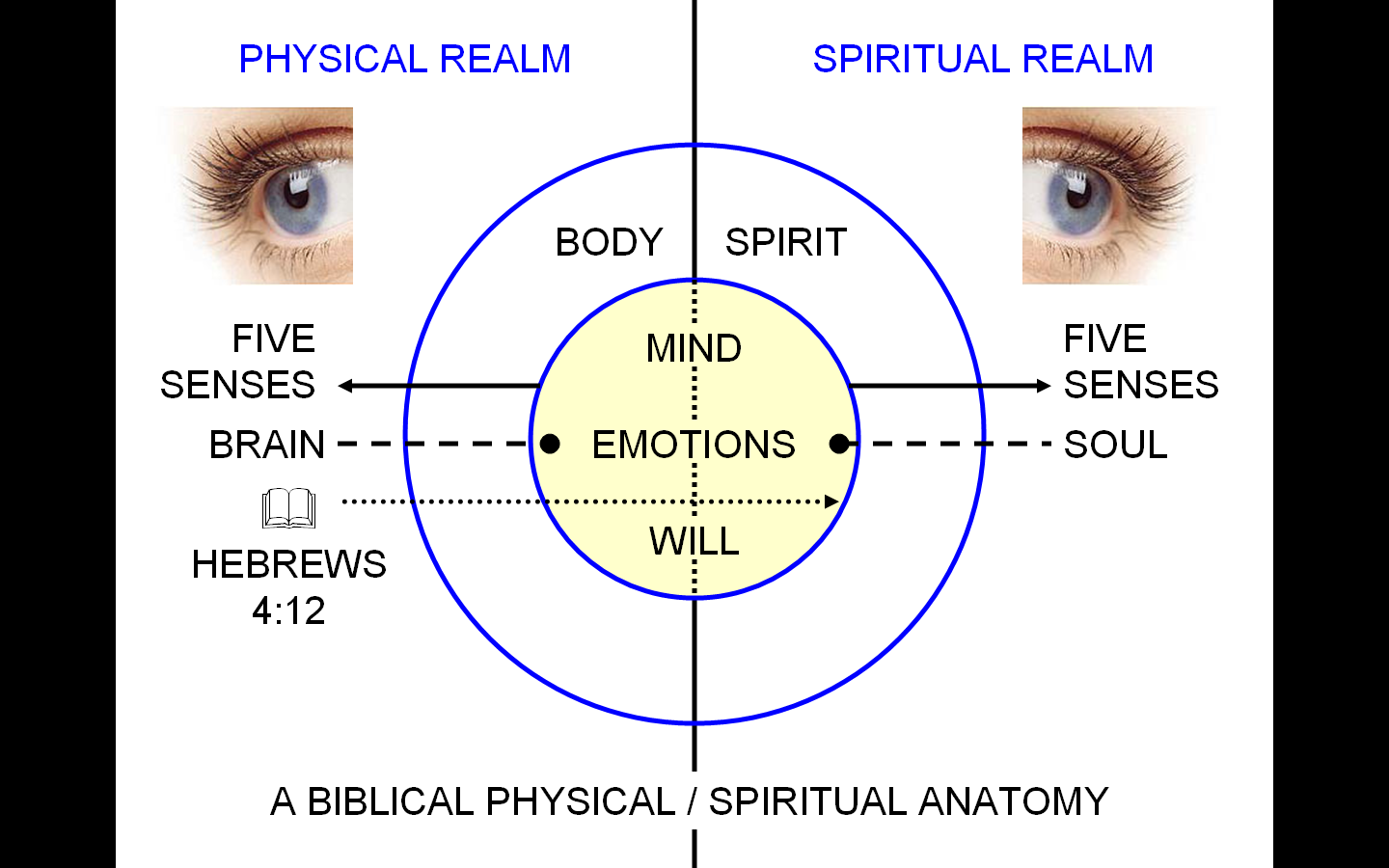 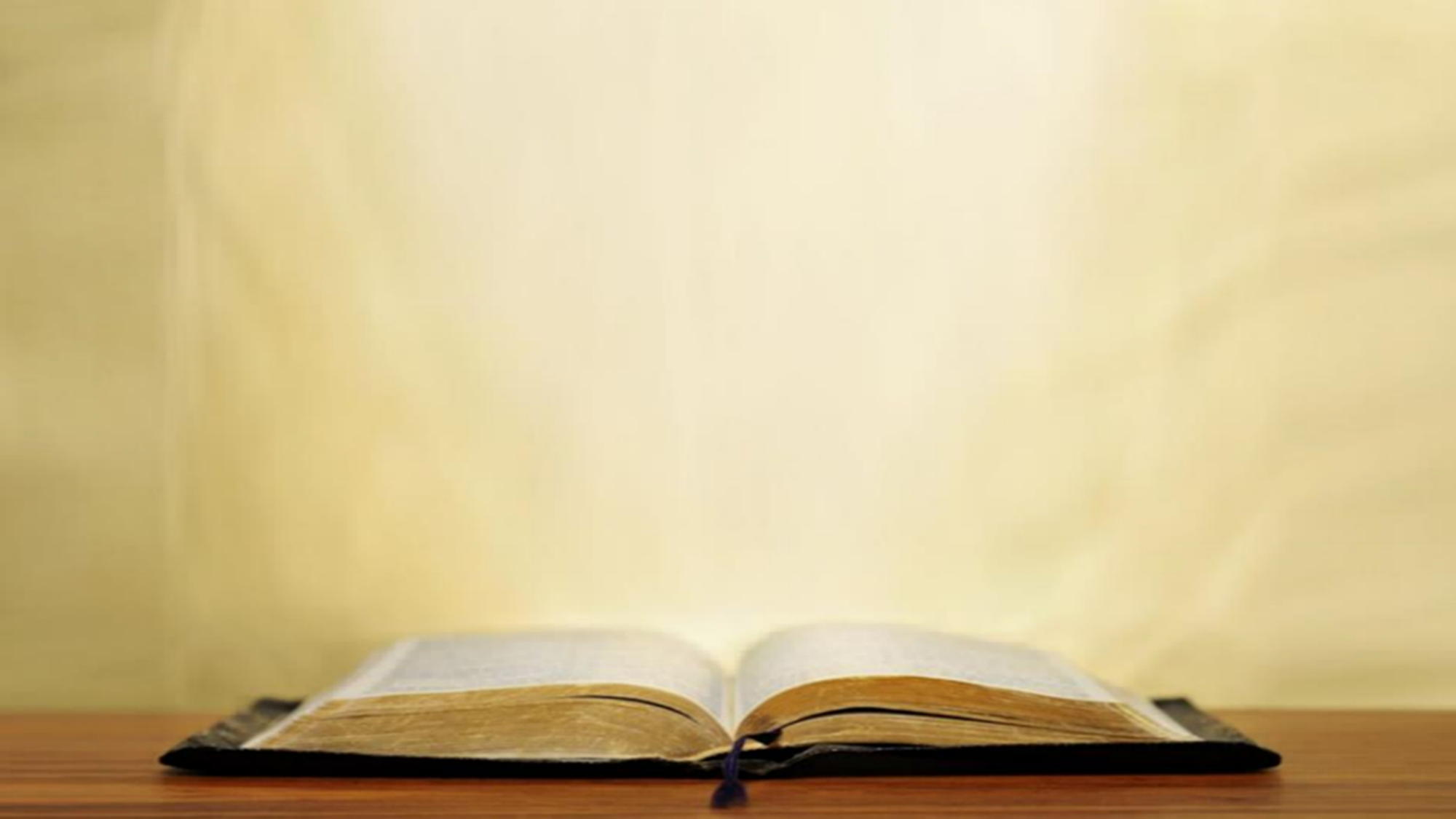 Matthew 6:16-24
19 “Do not store up for yourselves treasures on earth, where moth and rust destroy, and where thieves break in and steal. 20 “But store up for yourselves treasures in heaven, where neither moth nor rust destroys, and where thieves do not break in or steal; 21 for where your treasure is, there your heart will be also. 22 “The eye is the lamp of the body; so then if your eye is clear, your whole body will be full of light. 23 “But if your eye is bad, your whole body will be full of darkness. If then the light that is in you is darkness, how great is the darkness! 24 “No one can serve two masters; for either he will hate the one and love the other, or he will be devoted to one and despise the other. You cannot serve God and wealth.
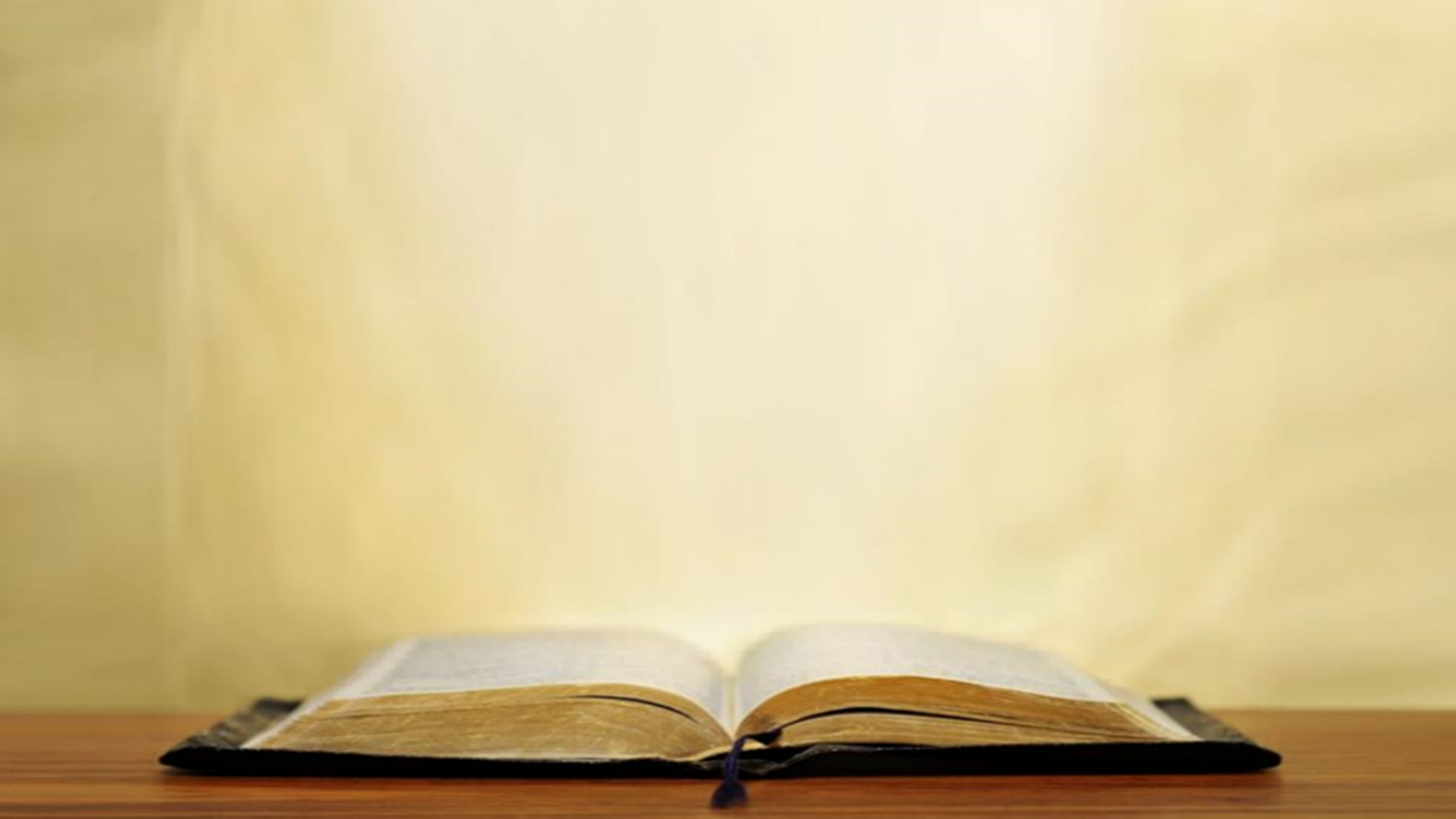 Ephesians 5:8
…for you were formerly darkness, but now you are Light in the Lord; walk as children*of Light [God is Light: 1 John 1:5].
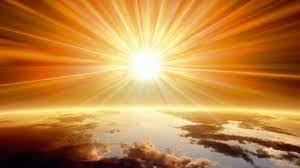 * to be a ‘child of’ or a ‘son of’ in the Bible, unless it is a literal relationship, means: “to be like in character and close in relationship”.
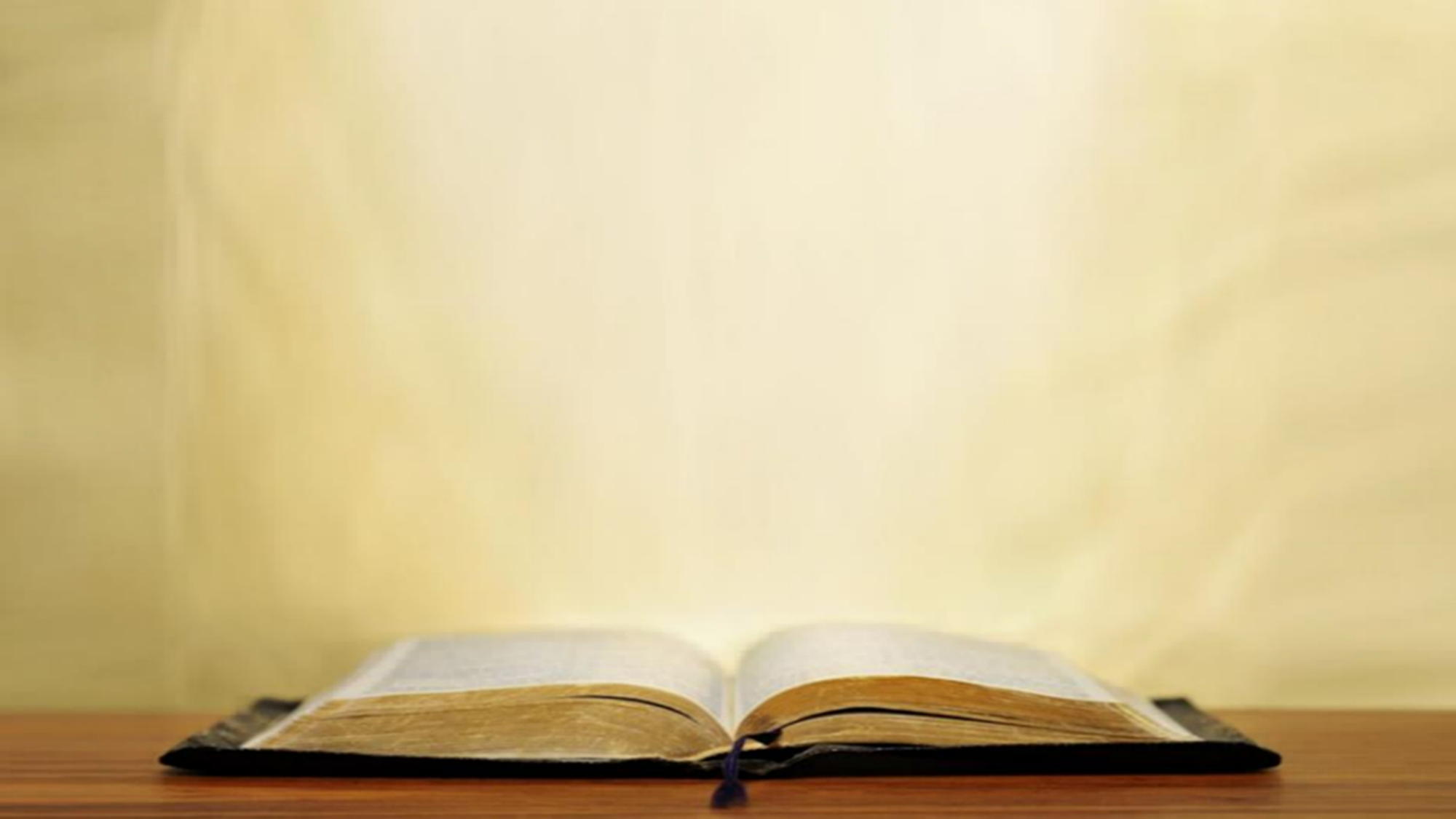 Matthew 6:16-24
19 “Do not store up for yourselves treasures on earth, where moth and rust destroy, and where thieves break in and steal. 20 “But store up for yourselves treasures in heaven, where neither moth nor rust destroys, and where thieves do not break in or steal; 21 for where your treasure is, there your heart will be also. 22 “The eye is the lamp of the body; so then if your eye is clear, your whole body will be full of light. 23 “But if your eye is bad, your whole body will be full of darkness. If then the light that is in you is darkness, how great is the darkness! 24 “No one can serve two masters; for either he will hate the one and love the other, or he will be devoted to one and despise the other. You cannot serve God and wealth.
Law and Grace: The SOM – Matthew 5:1–8:1 (Luke 6:17–49)
“The Servant of Two Masters”
Matthew 6:24
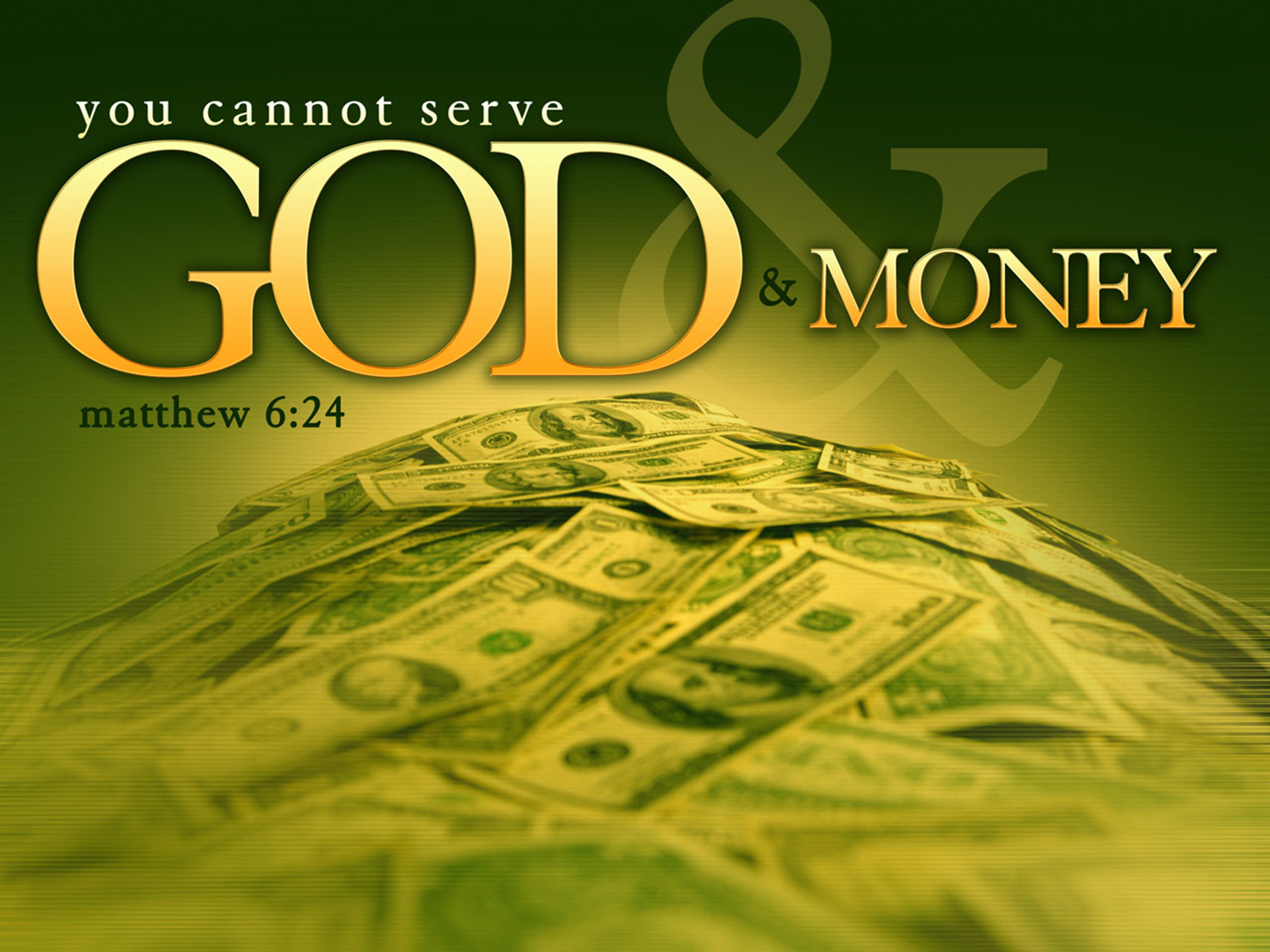 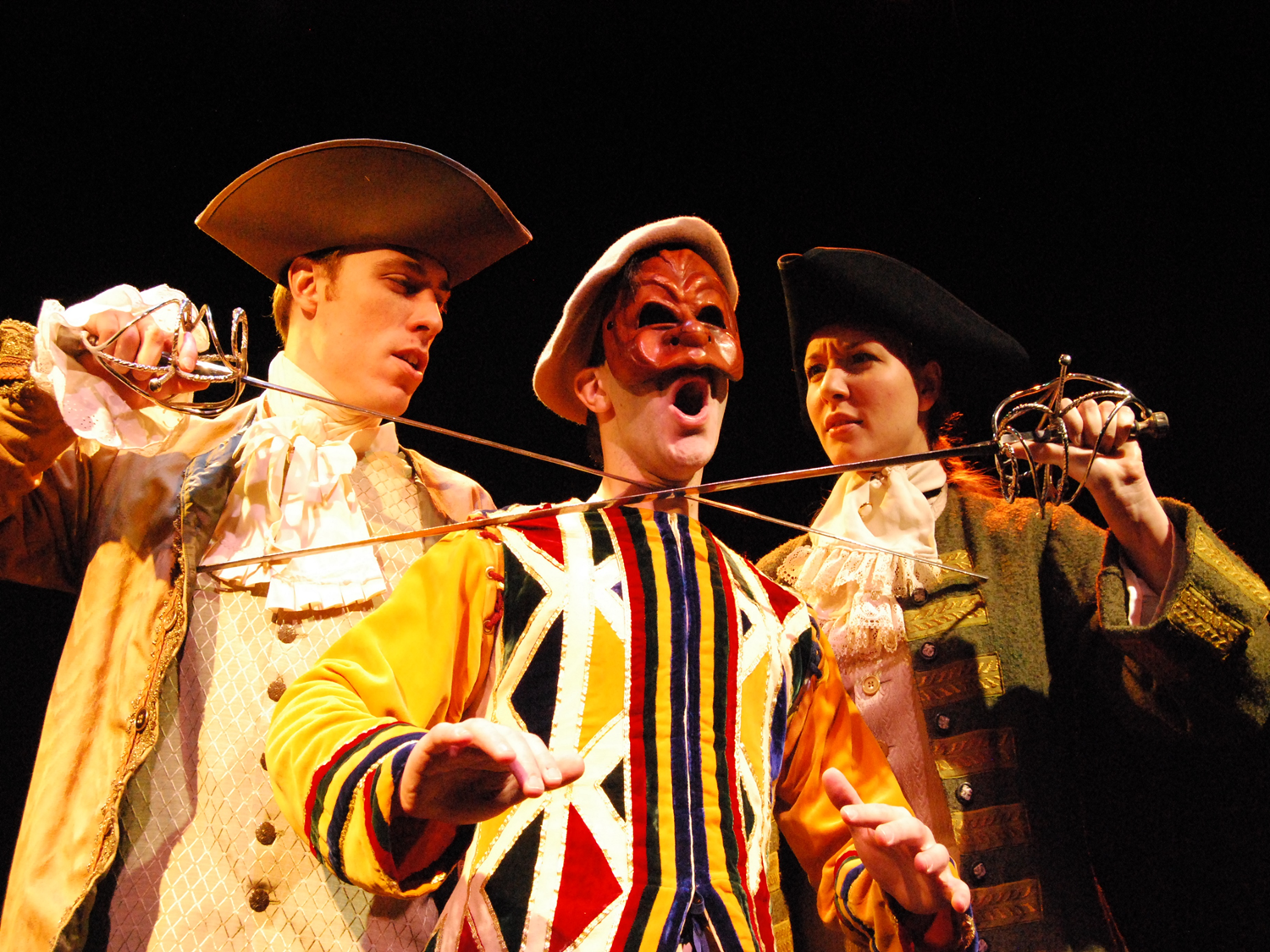 Law and Grace: The SOM – Matthew 5:1–8:1 (Luke 6:17–49)
Matthew 6:24 in poetic pattern
No one can serve two masters; 
	for either 
he will			hate       the one and 
						love        the other, 
or 
he will be		devoted to one and
						despise the other. 
You cannot serve God and wealth.
Law and Grace: The SOM – Matthew 5:1–8:1 (Luke 6:17–49)
Matthew 6:24 in poetic pattern
No one can serve two masters; 
	for either 
he will			hate       the one and 
						love        the other, 
or 
he will be		devoted to one and
						despise the other. 
You cannot serve God and wealth.
Law and Grace: The SOM – Matthew 5:1–8:1 (Luke 6:17–49)
Matthew 6:24 in poetic pattern
No one can serve two masters; 
	for either 
he will			hate       the one and 
						love        the other, 
or 
he will be		devoted to one and
						despise the other. 
You cannot serve God and wealth.
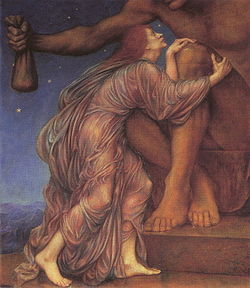 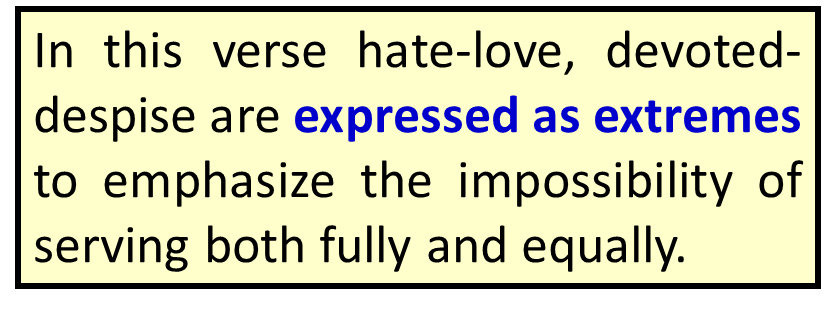 *	hyperbole an obvious and intentional exaggeration used for stress or emphasis; not intended to be taken literally…i.e. I’m so hungry, I could eat a horse.
Session 34 Outline
Review 
Purpose, Aim, and Objective
Session 33
Hearts, Eyes & What One Cannot Do – Matt. 6:16-24
General Information
Matt. 6:16-24
Concluding Observations
Law and Grace: The SOM – Matthew 5:1–8:1 (Luke 6:17–49)
“What do these have in common? ”
Matthew 6:16-24
So, what do vv. 16-24, these four parts, have in common?
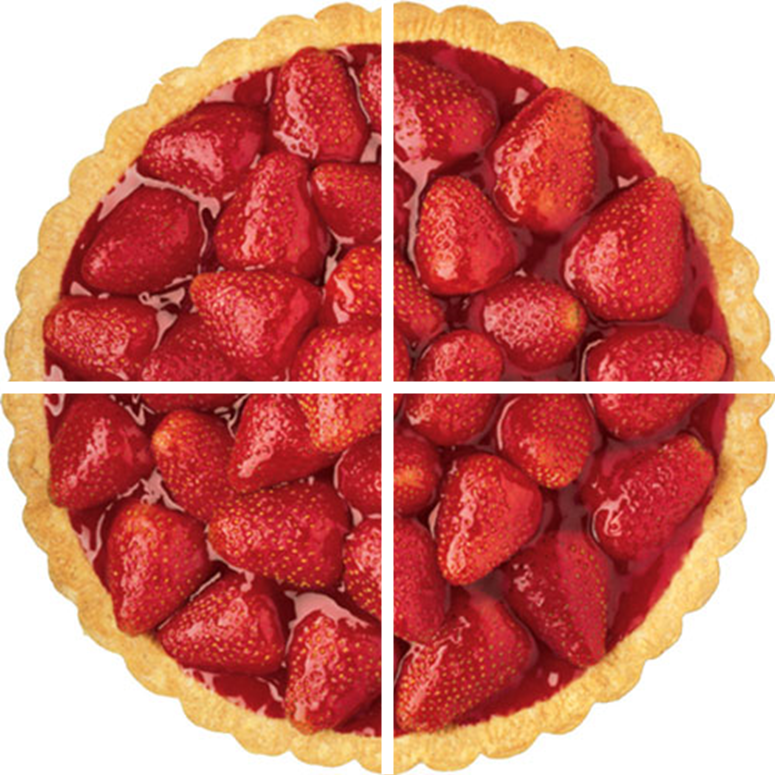 Law and Grace: The SOM – Matthew 5:1–8:1 (Luke 6:17–49)
“What do these have in common? ”
Matthew 6:16-24
Optional fasting for us in the body of Christ, and prayer (which is not optional), are to be focused on the Lord, and from the heart – not toward other people or just to enhance one’s sense of self worth.
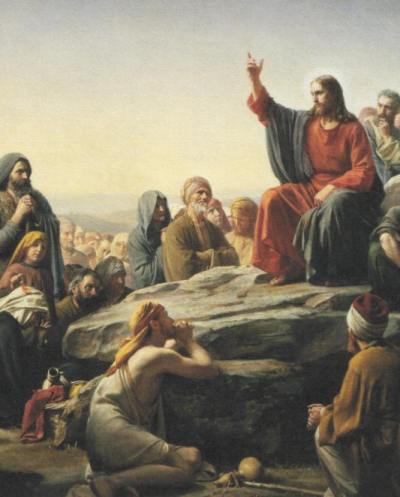 Law and Grace: The SOM – Matthew 5:1–8:1 (Luke 6:17–49)
“What do these have in common? ”
Matthew 6:16-24
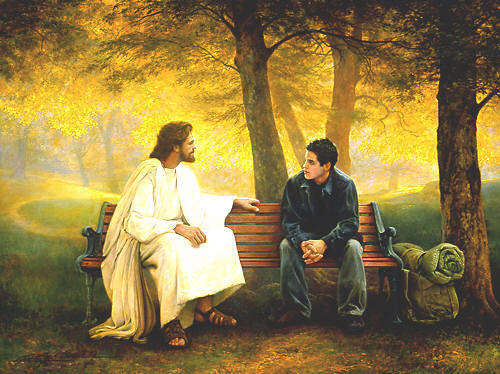 The rest of this passage is about placing the highest value on spiritual relationships, the first of which is our relationship with the Lord Himself.
Only then does our life here make sense.
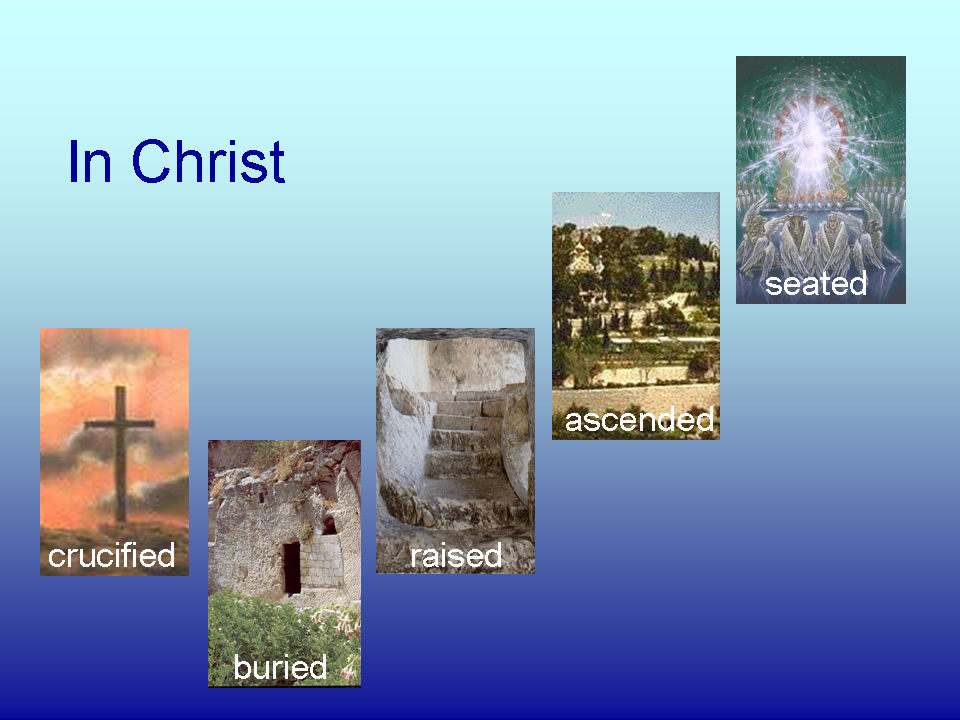 We who are in the Body of Christ – the Church - have been baptized into Christ, so that we are in Christ by God’s doing.
We who are in the Body of Christ – the Church – have Christ in us.
Law and Grace: An OverviewJim McGowan, Th.D.Sugar Land Bible Church10-02-2022
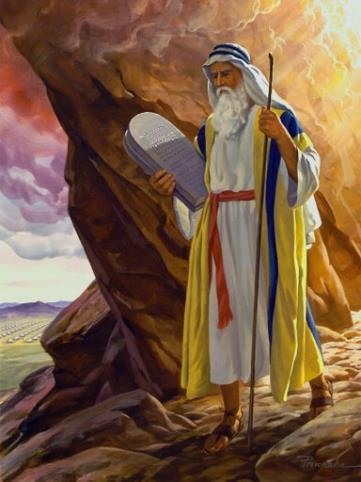 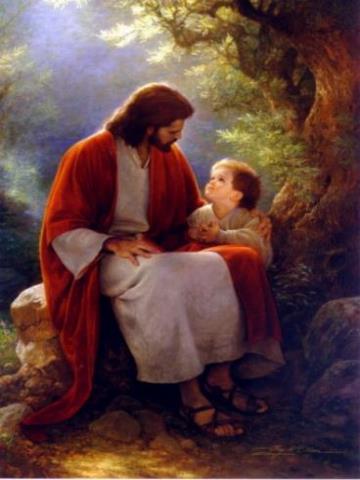 …but grace and truth were realized through Jesus Christ - John 1:17
For the Law was given through Moses…
Special thanks to Dr. Vern Peterman for access to his insights and resources.